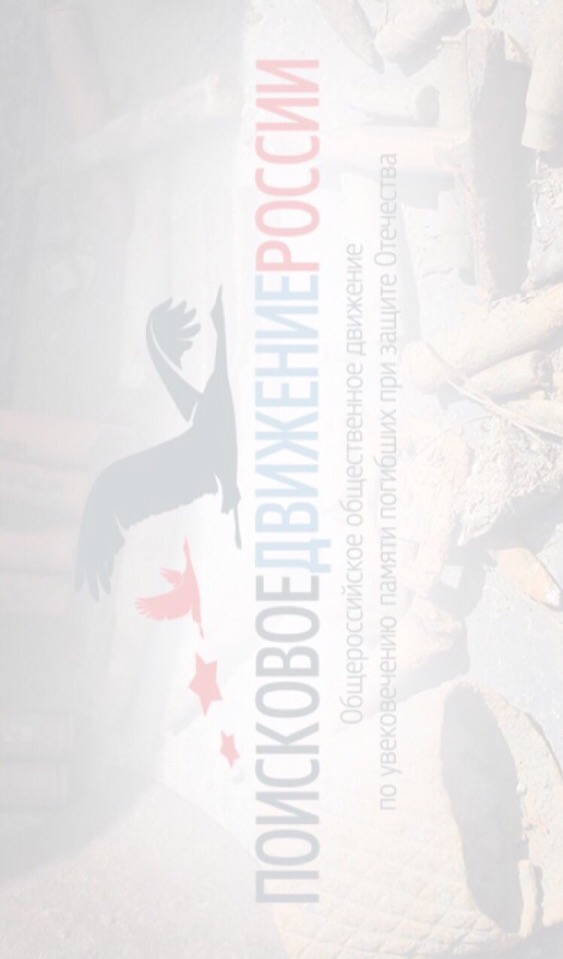 ВЯТСКИЙ ГОСУДАРСТВЕННЫЙ УНИВЕРСИТЕТ
12 НОЯБРЯ 2018 г.
«Организация поисковой работы совместно с обучающимися во внеурочной деятельности»
Пырков Дмитрий Михайлович 
педагог – организатор  ОБЖ МАОУ «Школа №55» 
г. Н.Новгород
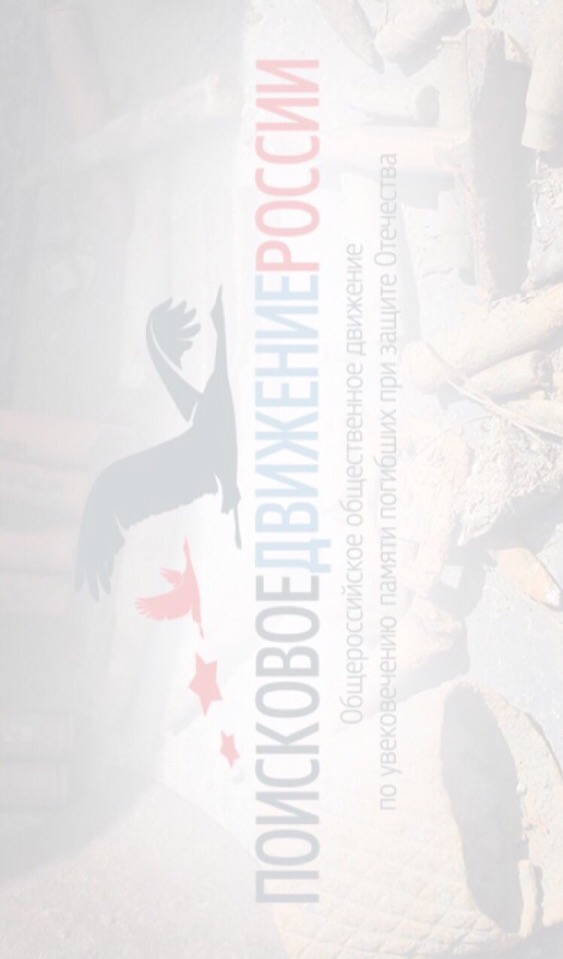 Наши контакты
Командир объединения 
Пырков Дмитрий Михайлович
8-915-938-04-47
Заместитель командира объединения
Пыркова  Алёна Алексеевна
8-920-014-64-69
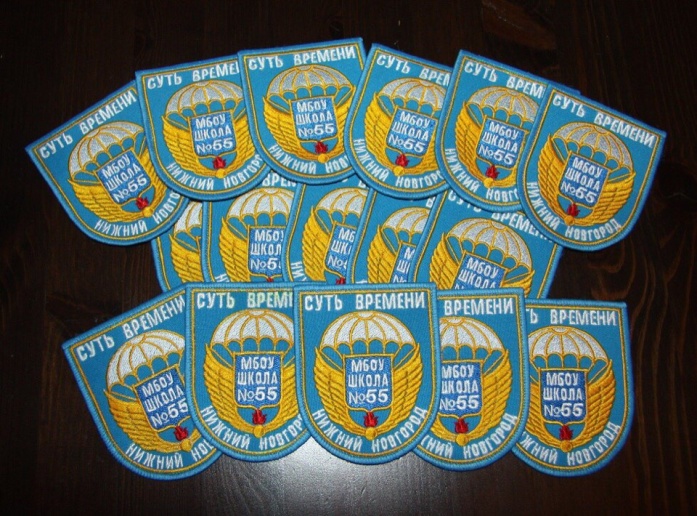 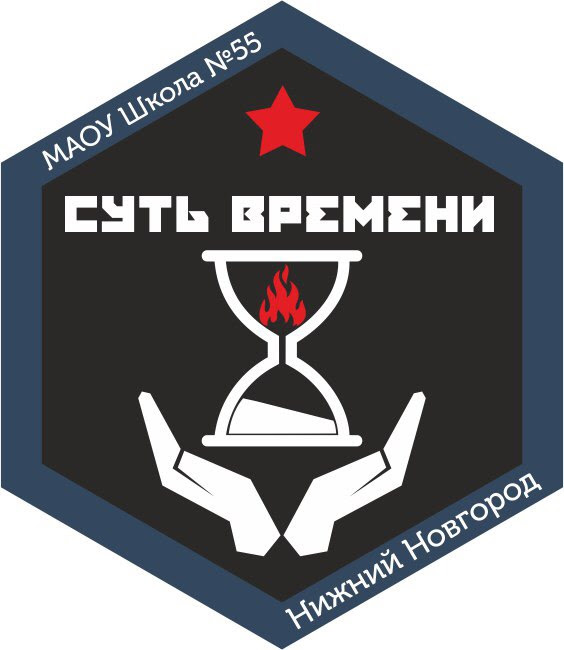 Группа Вконтакте: https://vk.com/the_essence_of_time_52
Аккаунт в Instagram:
 https://www.instagram.com/sutvremeni
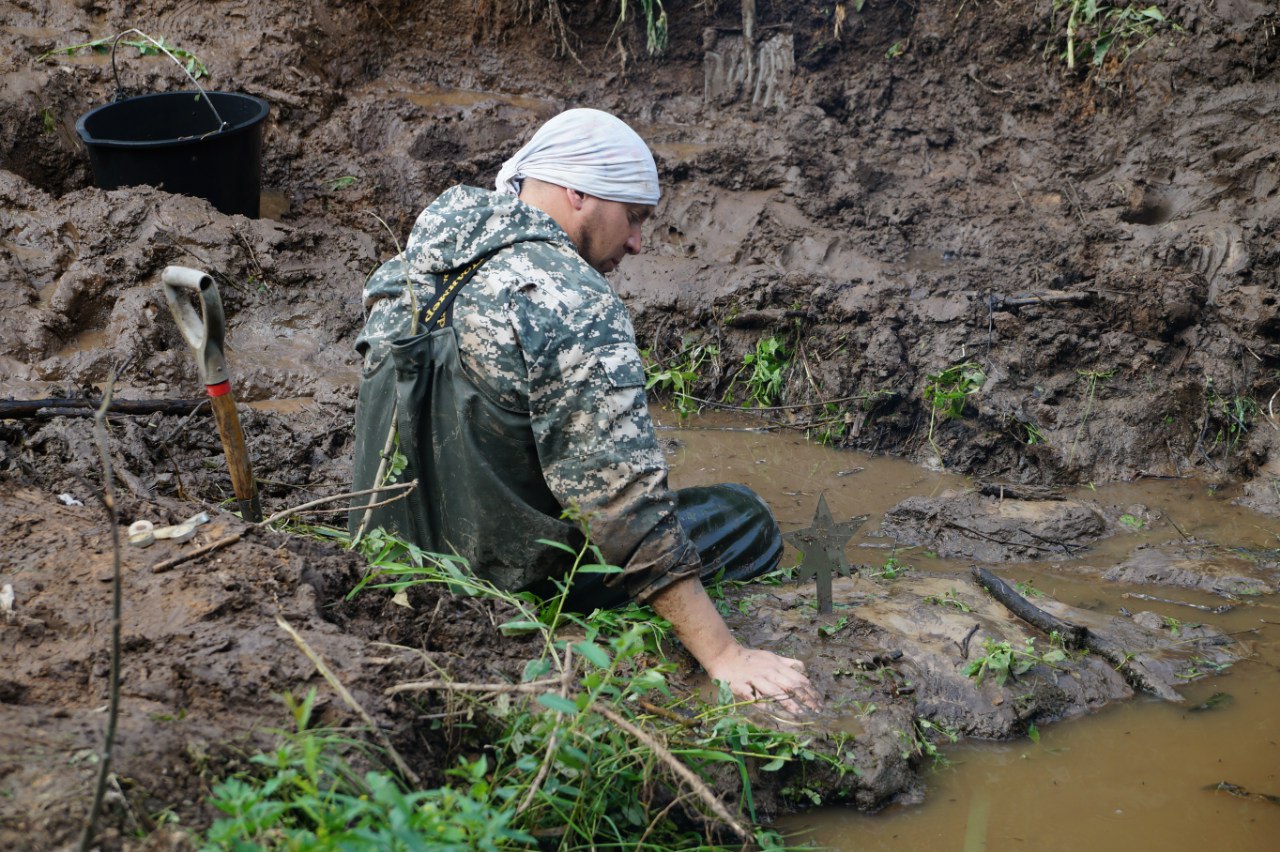 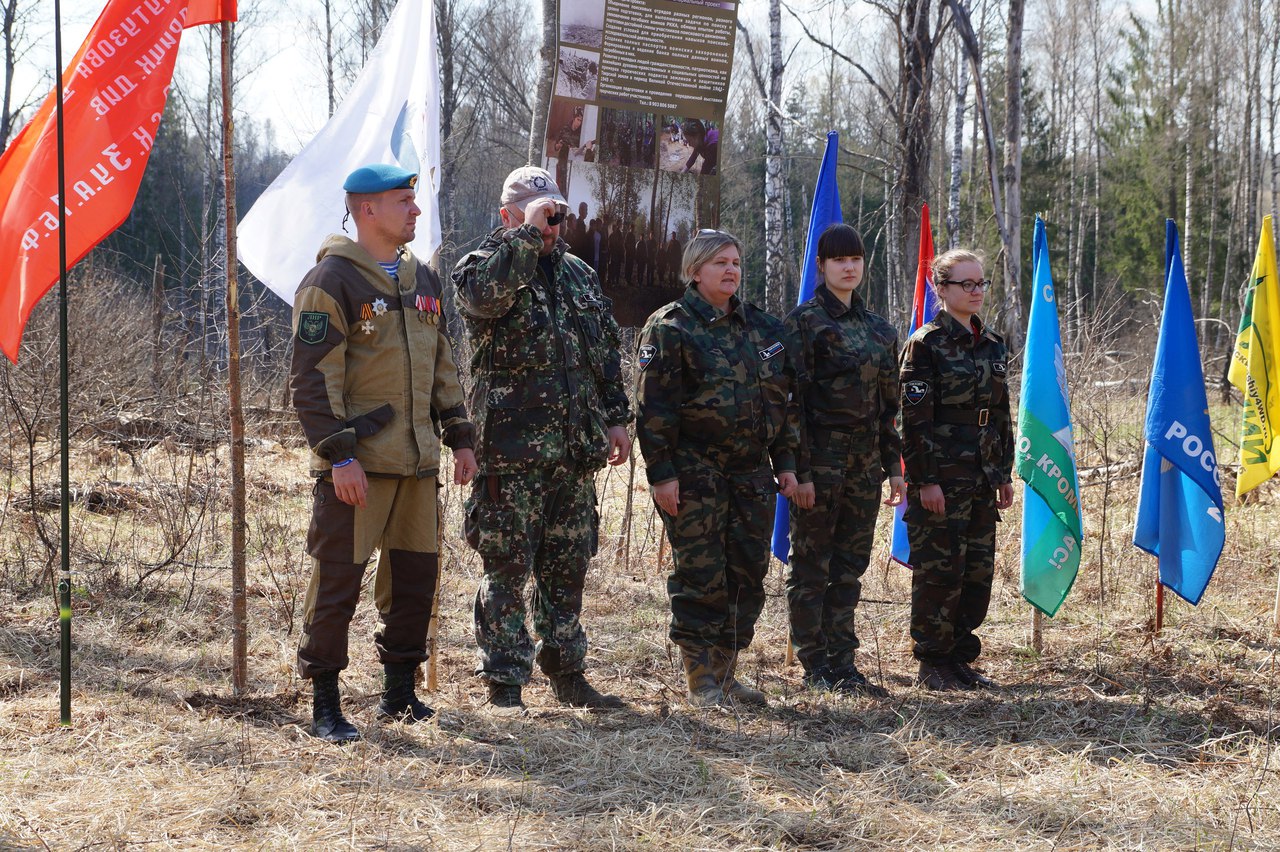 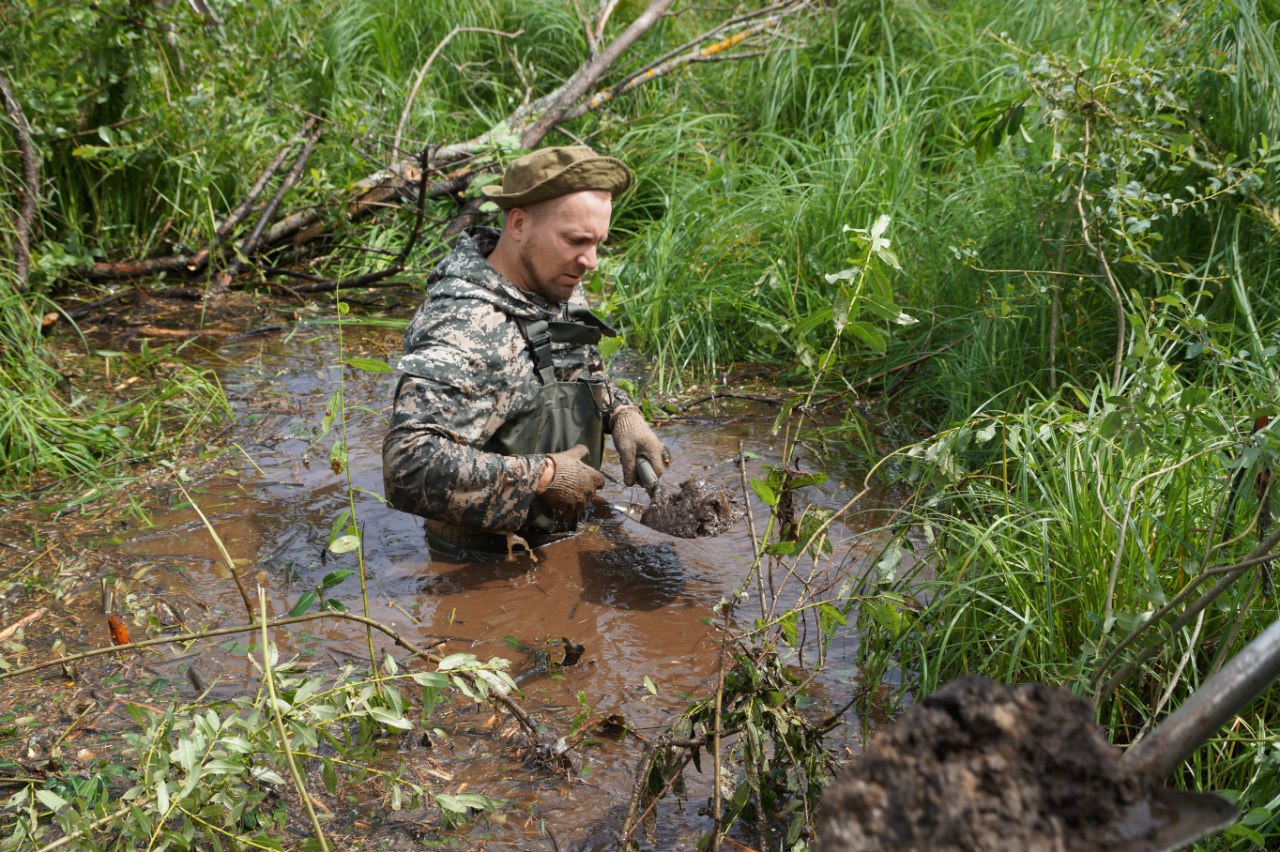 Поисковая работа 2016
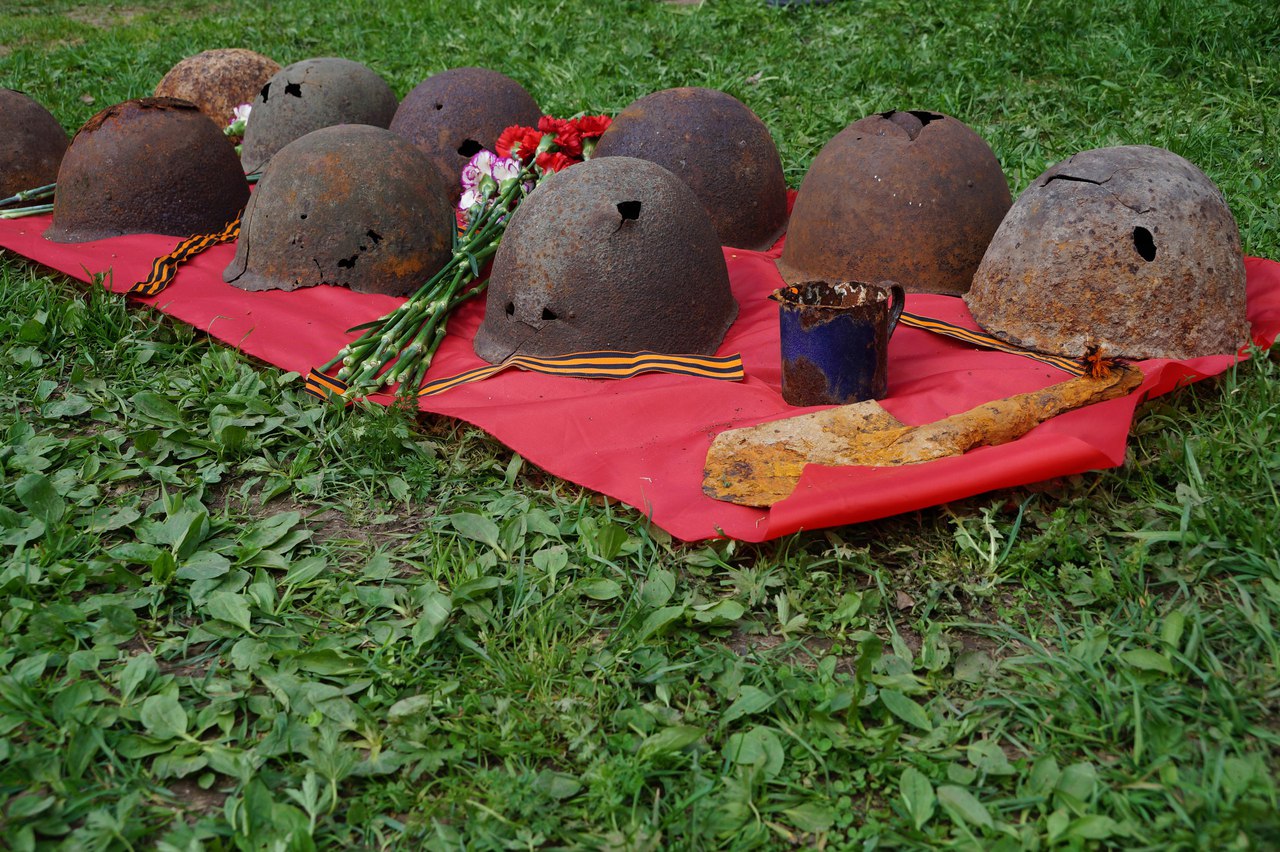 Три экспедиции на межрегиональную Вахту Памяти «Калининский фронт. Ржевский выступ» Оленинский район Тверской области
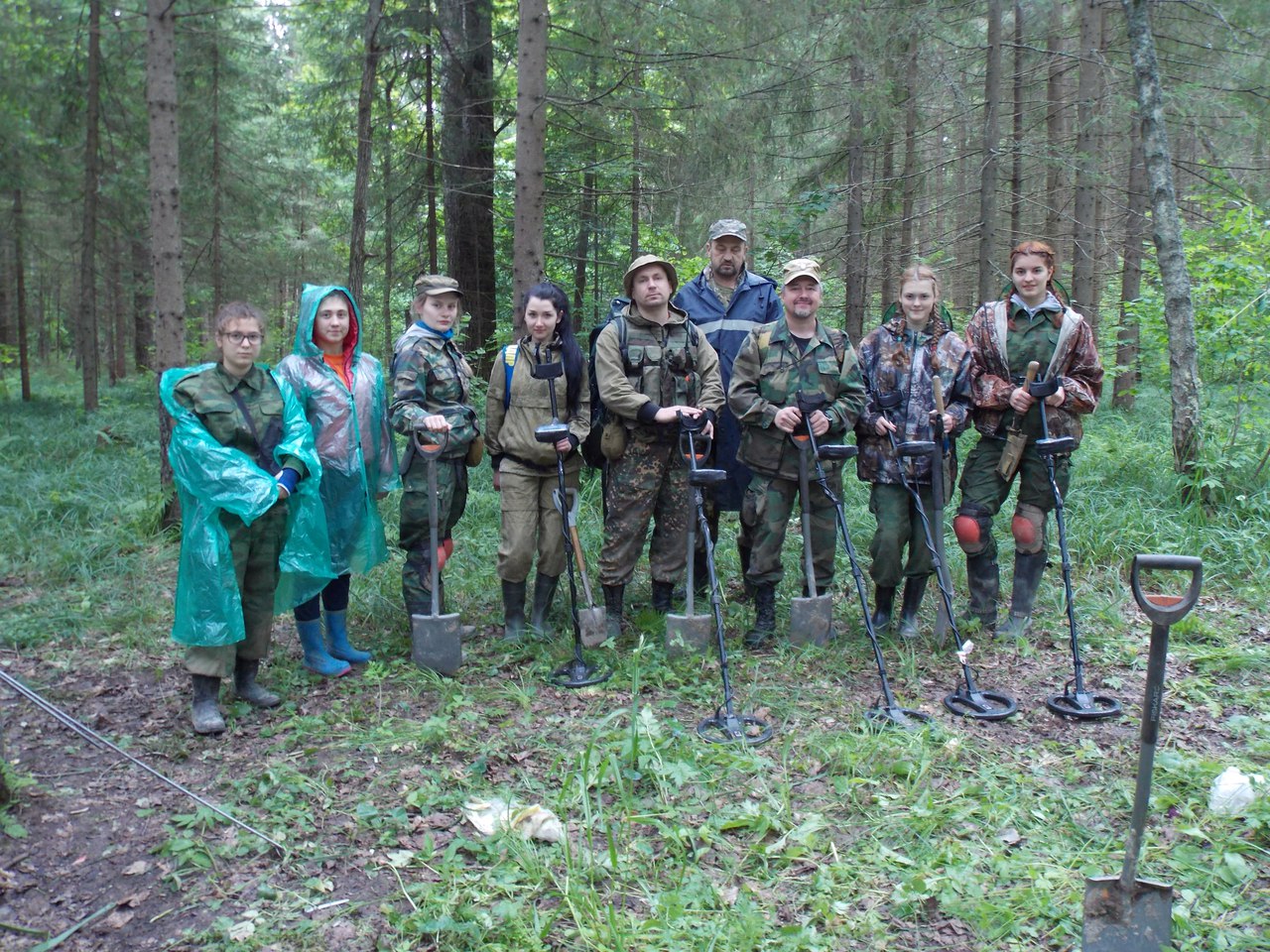 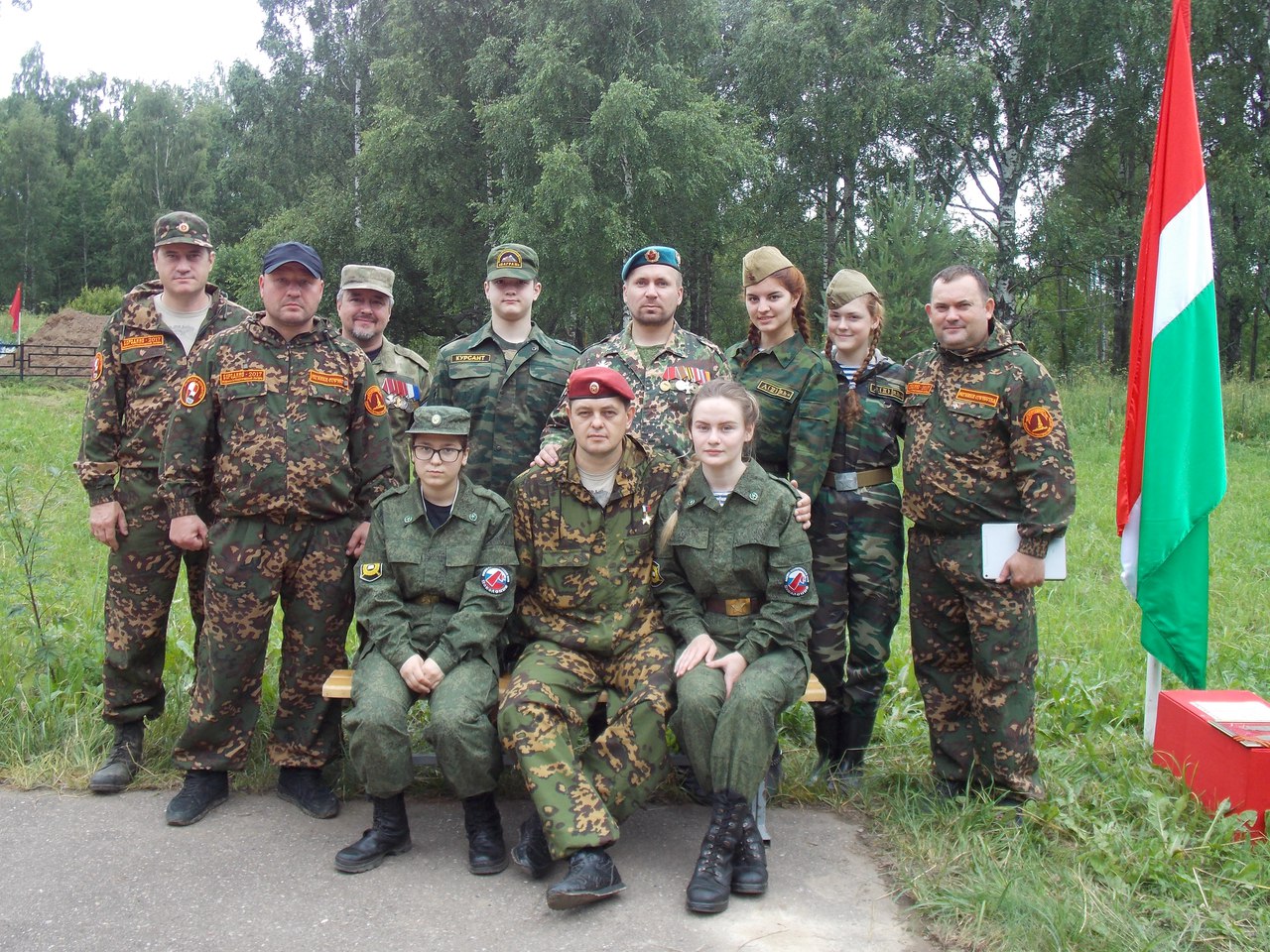 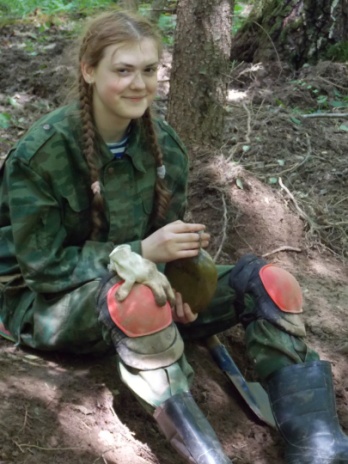 Поисковая работа 2017
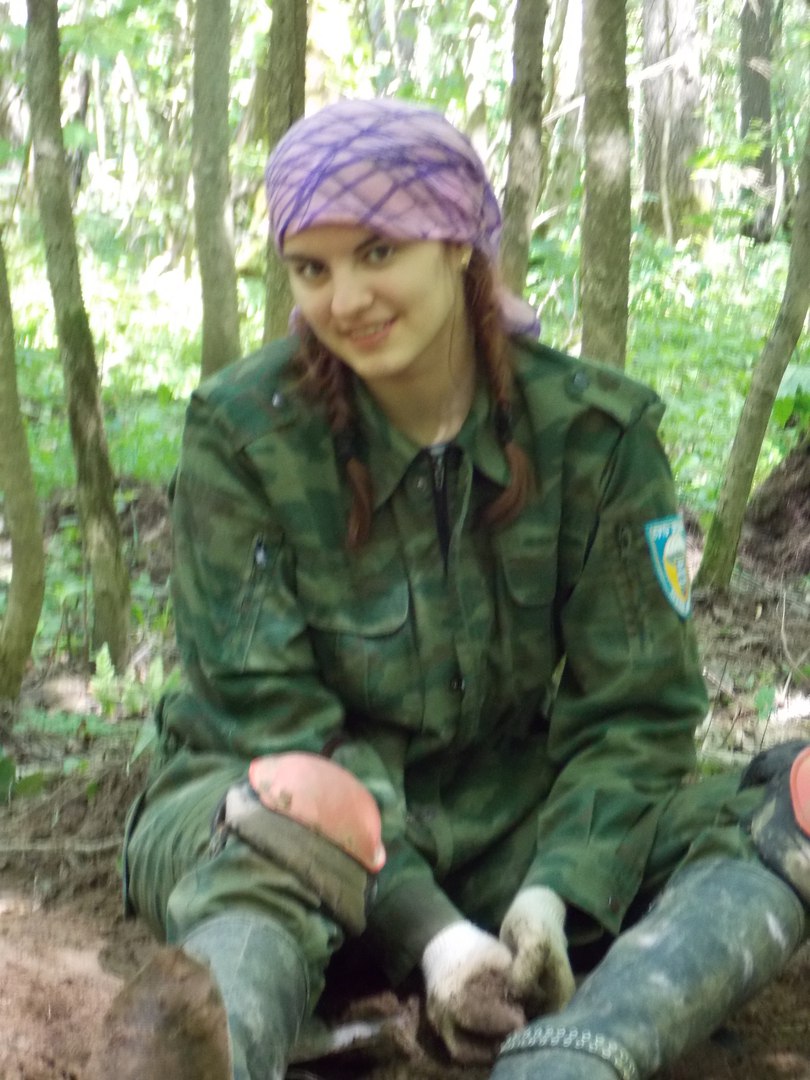 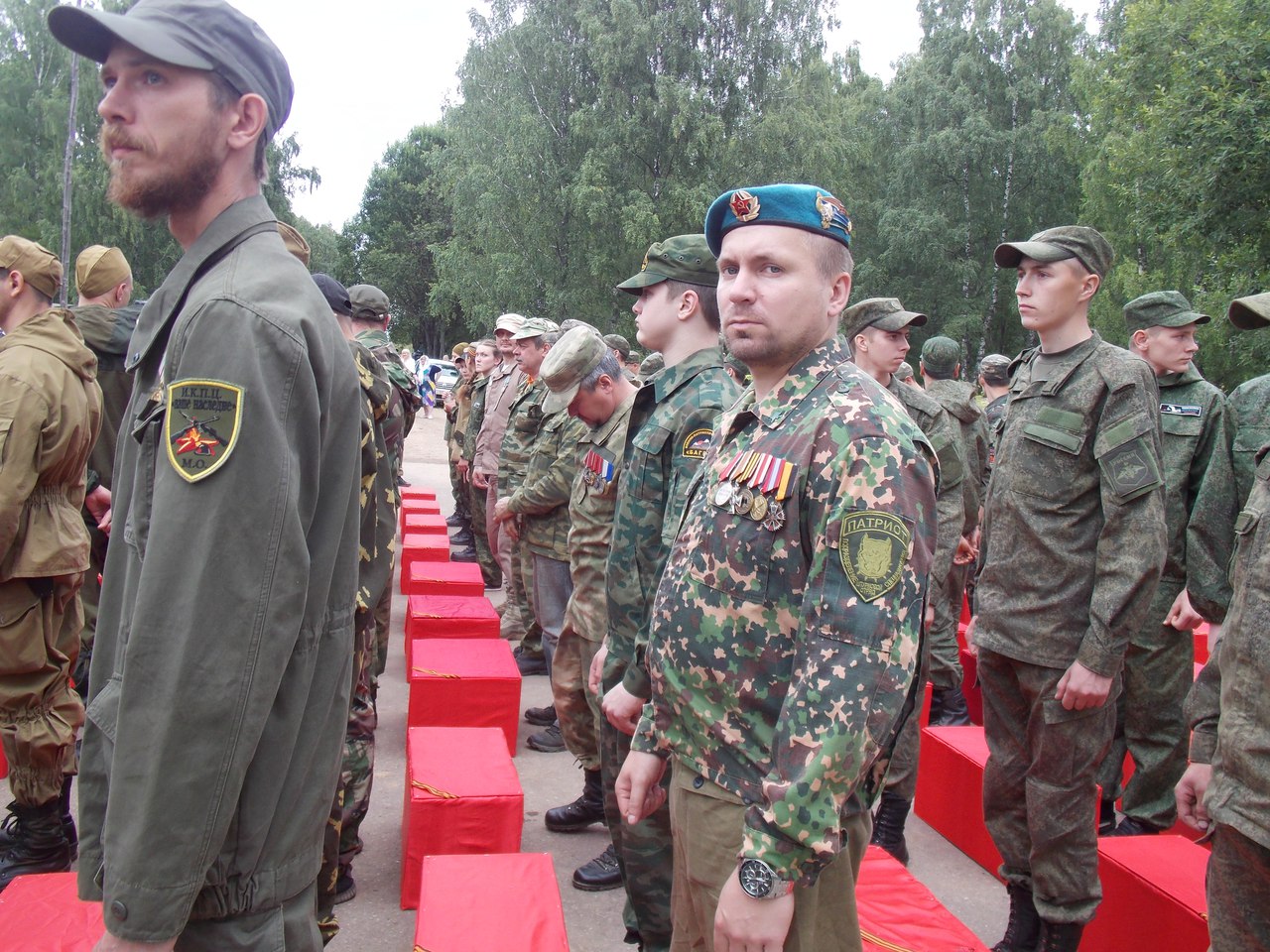 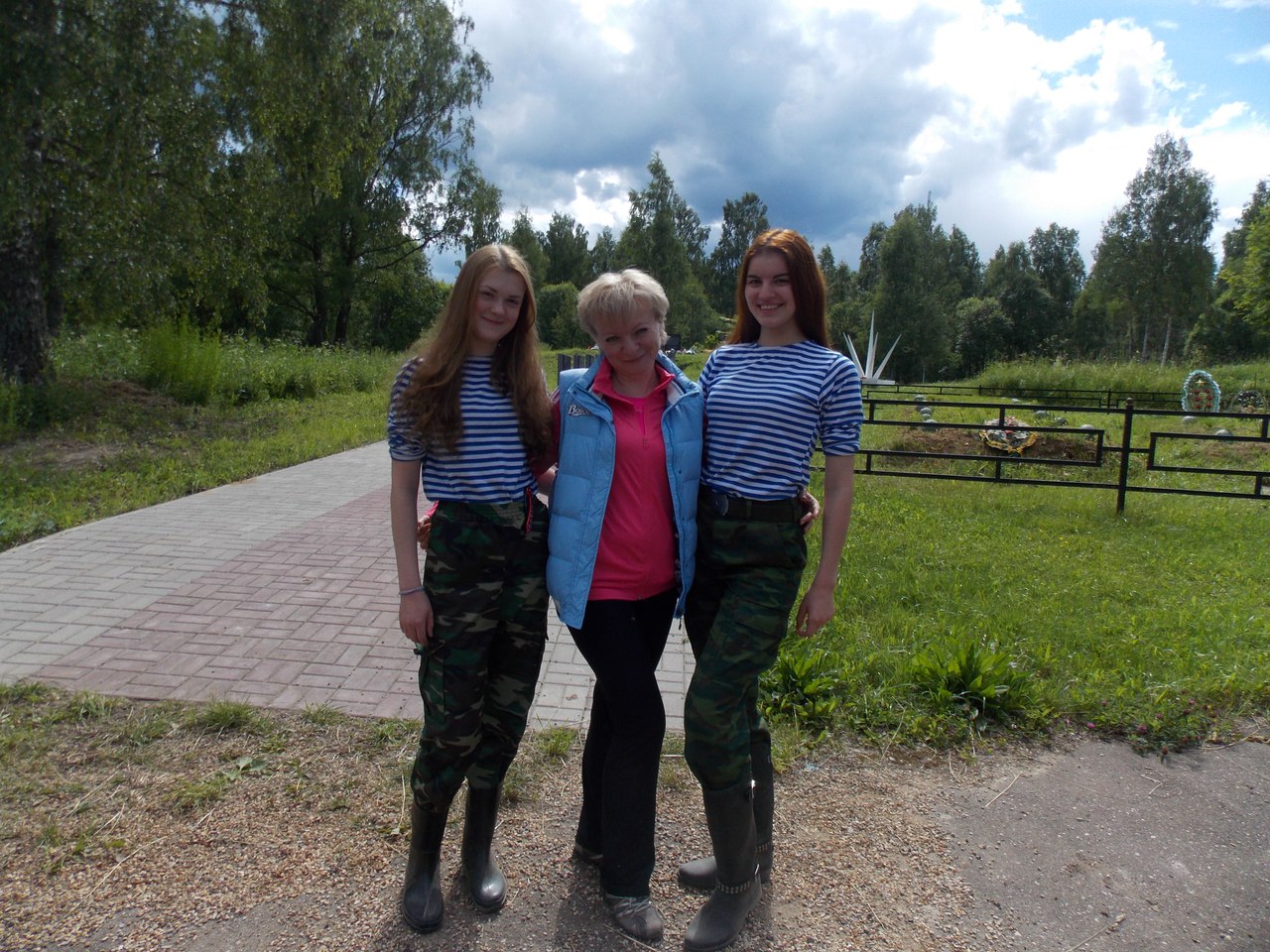 Четыре экспедиции в Тверскую, Новгородскую, Смоленскую, Калужскую области
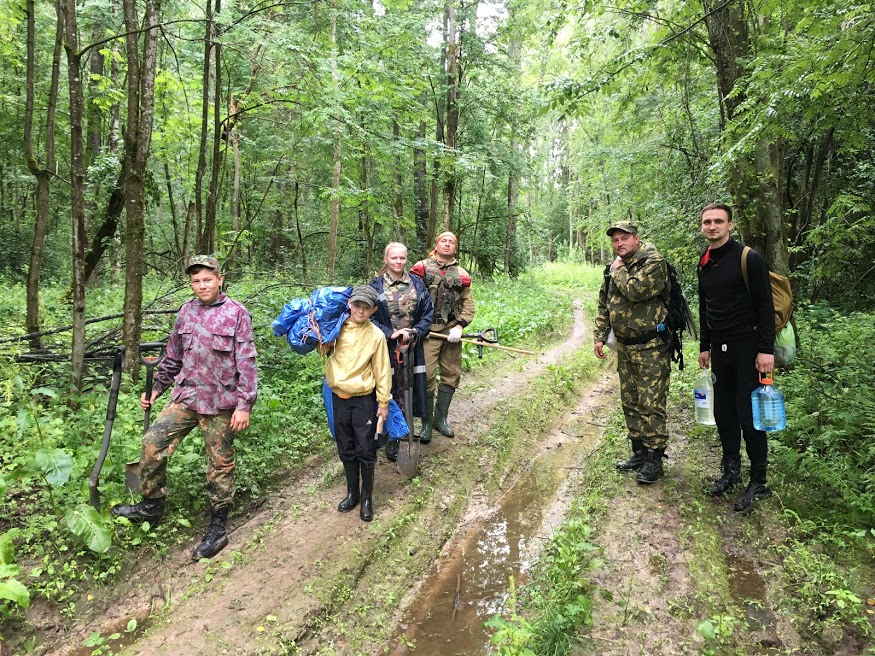 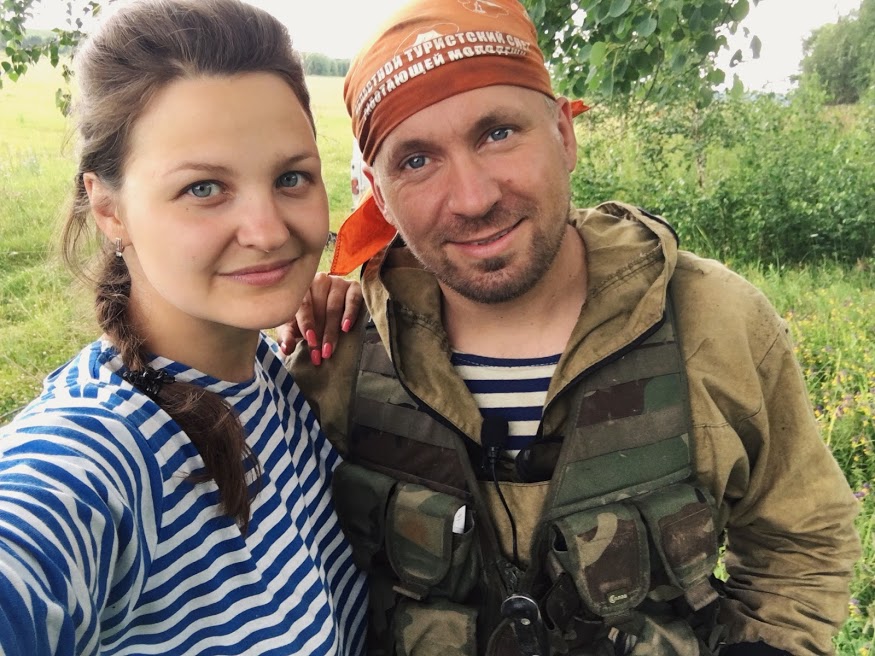 Поисковая работа 2018
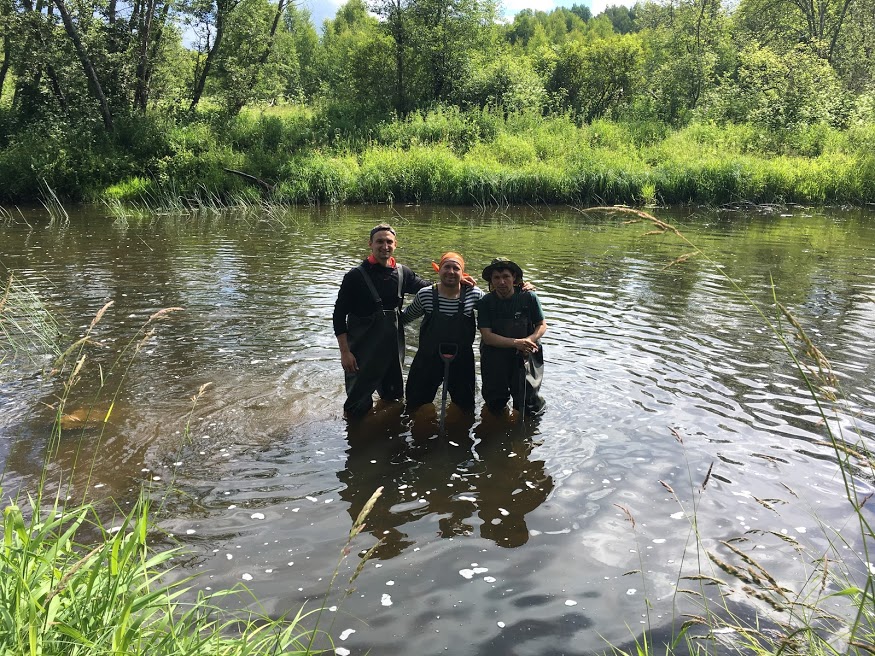 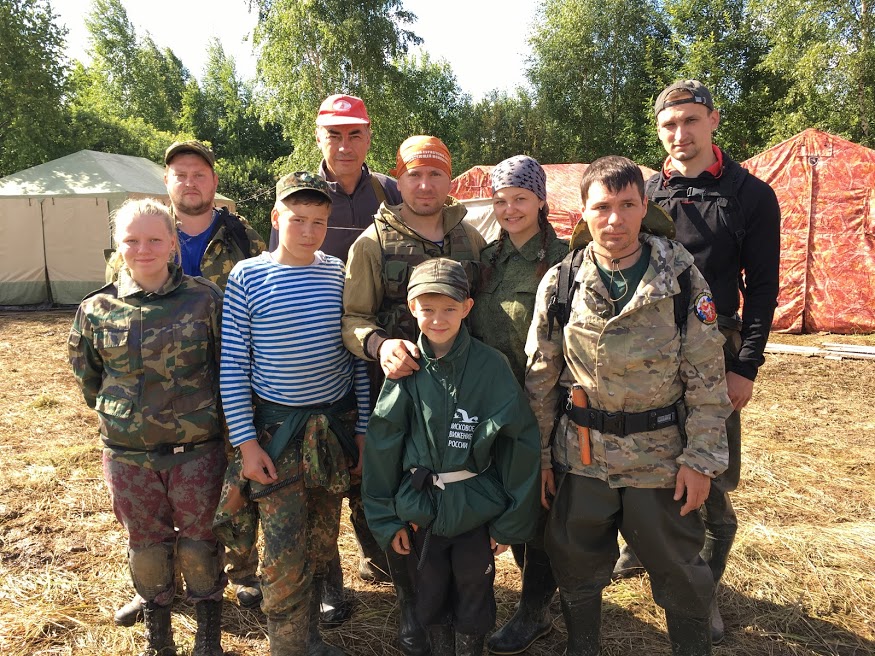 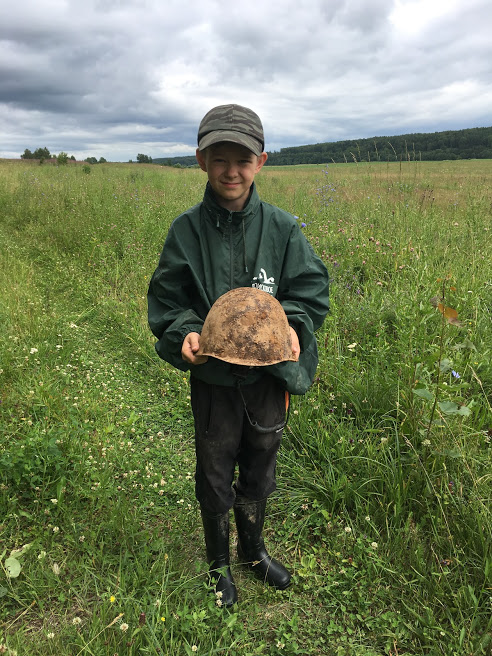 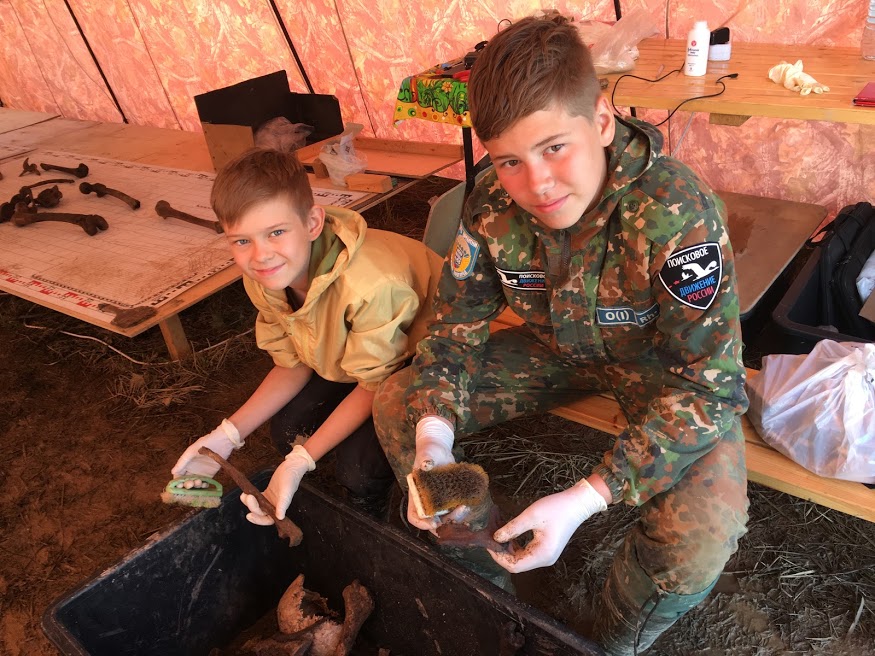 Три экспедиции в Тверскую и Калужскую области
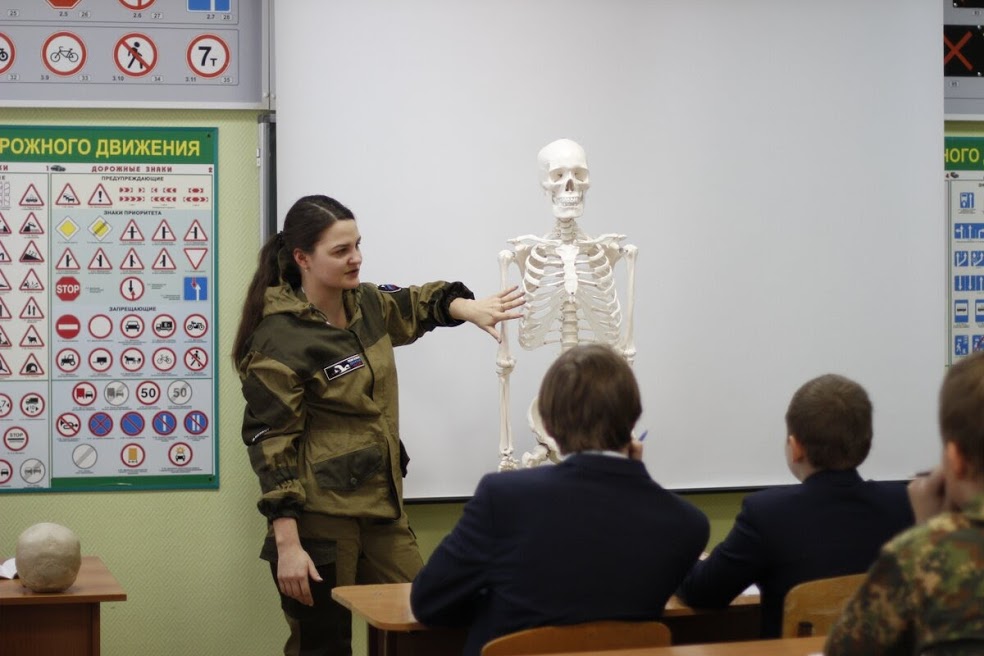 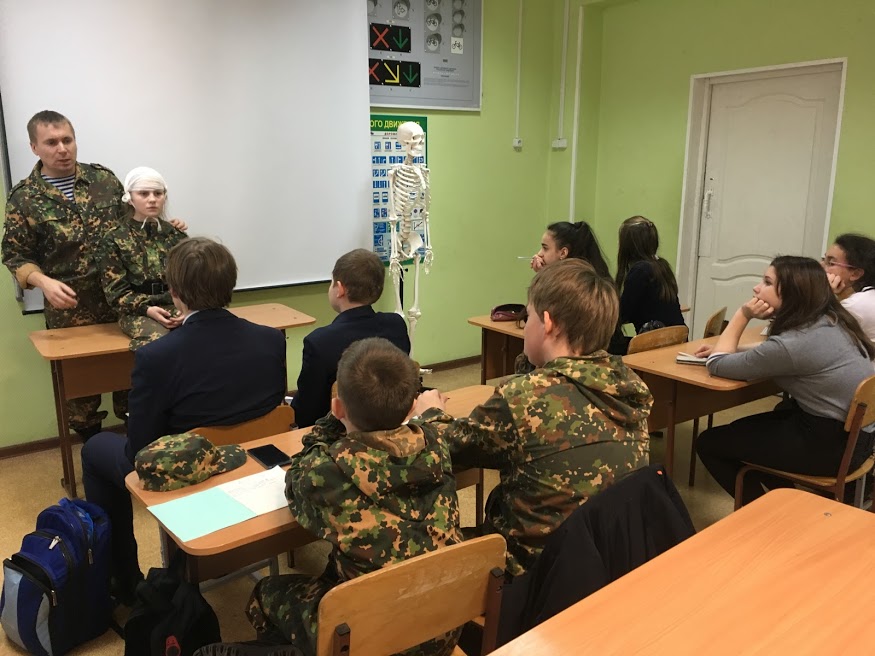 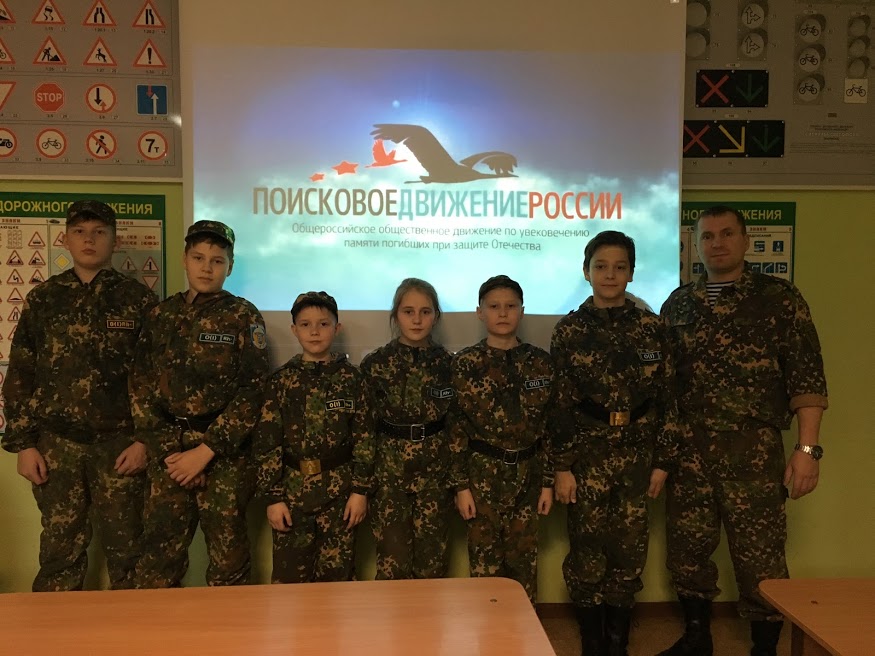 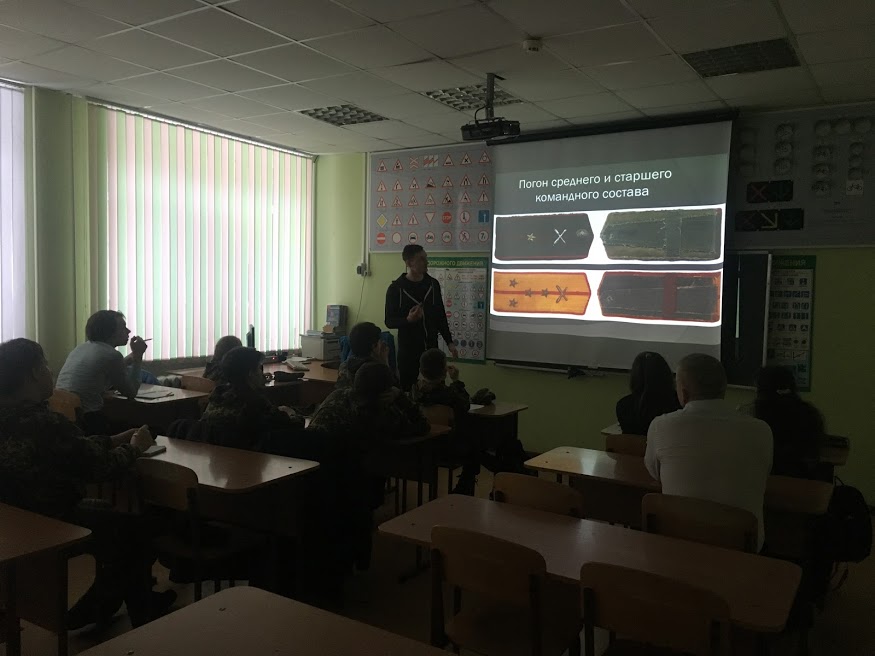 Школа поисковика осень – зима 2017
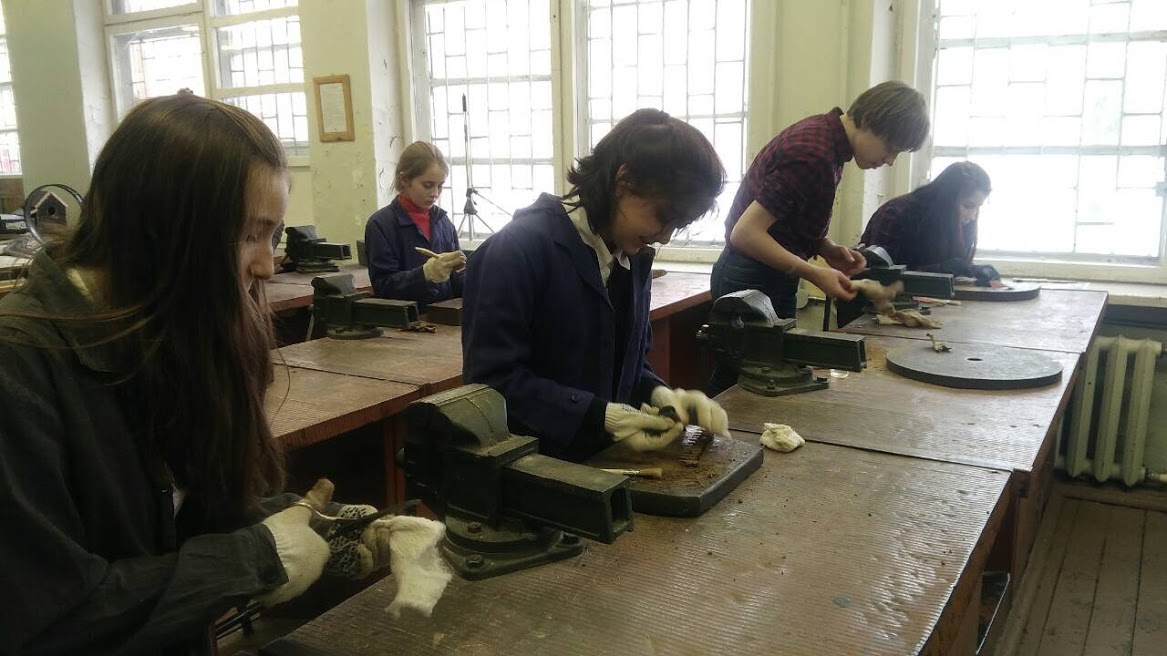 Обучено 16 человек
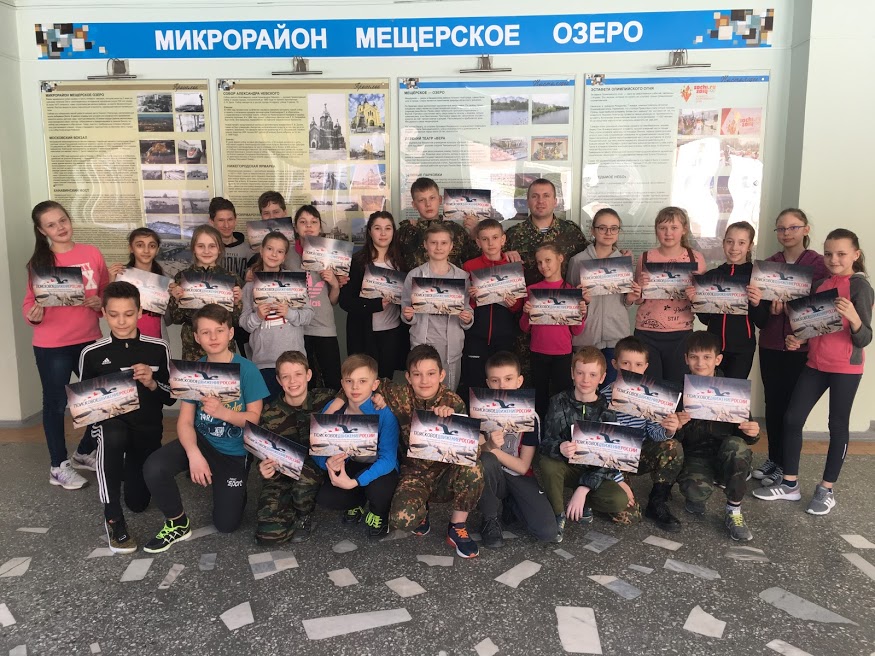 Школа поисковика весна 2018
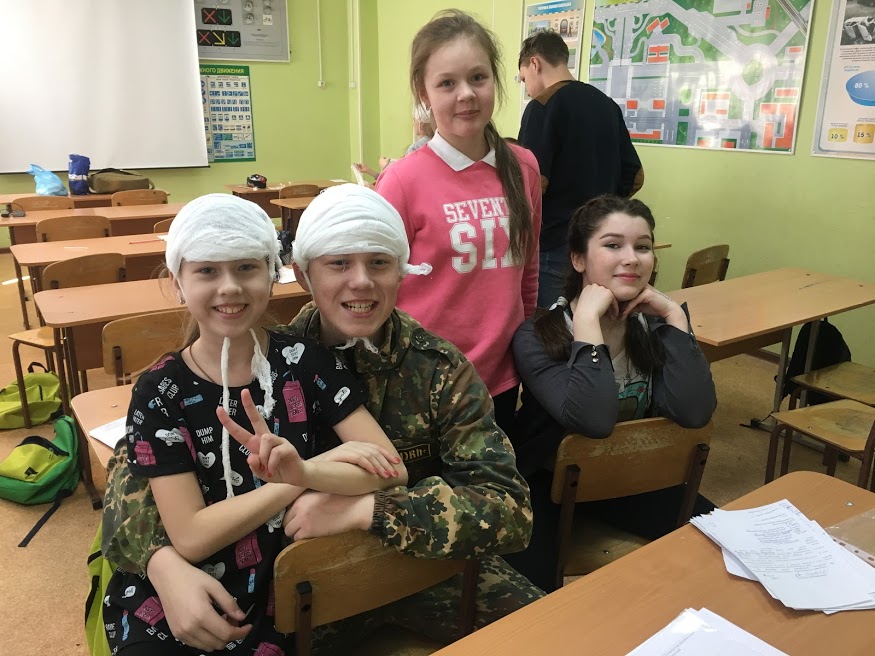 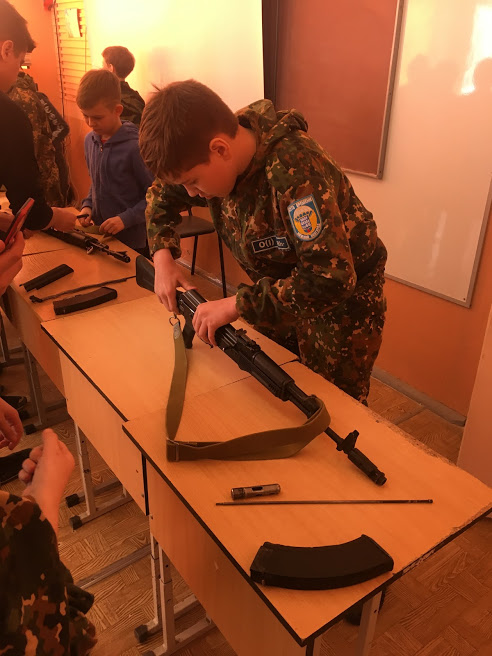 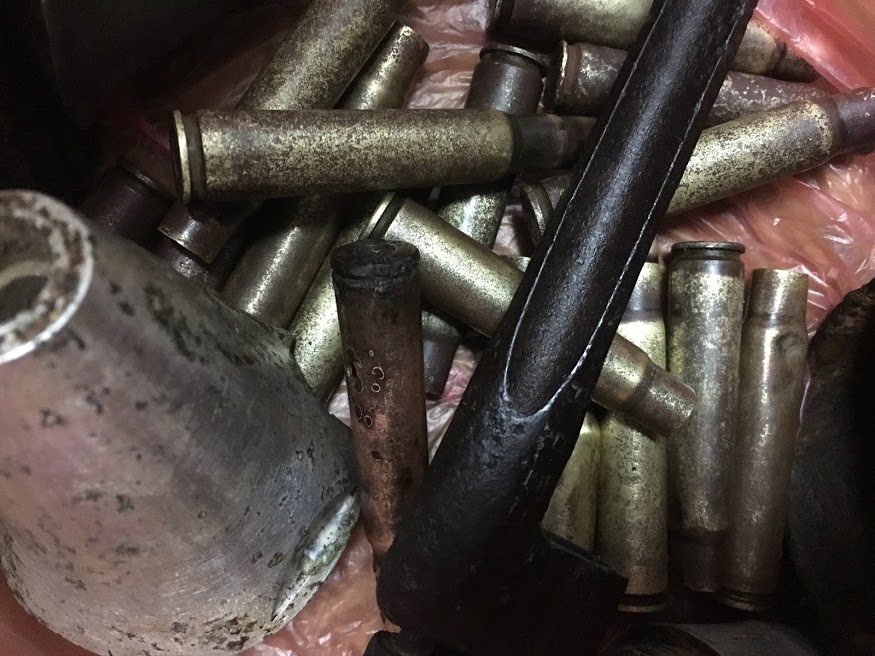 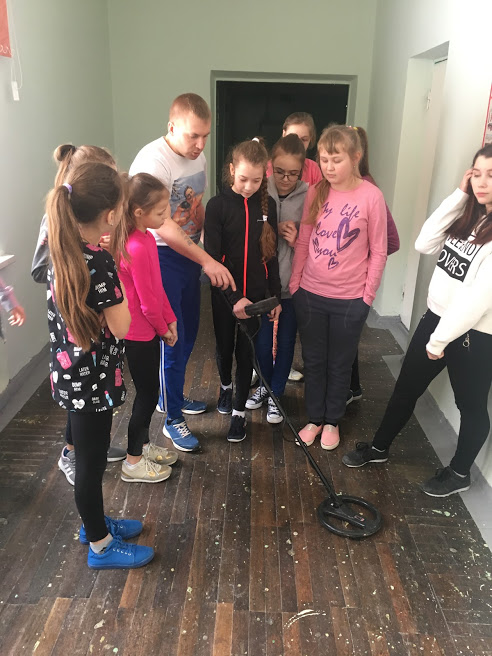 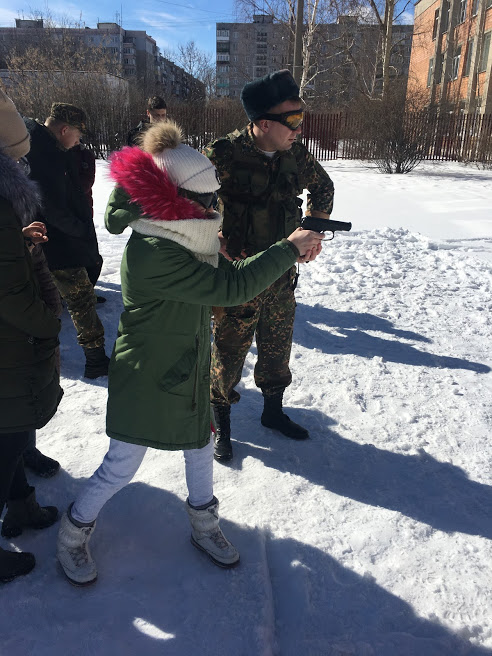 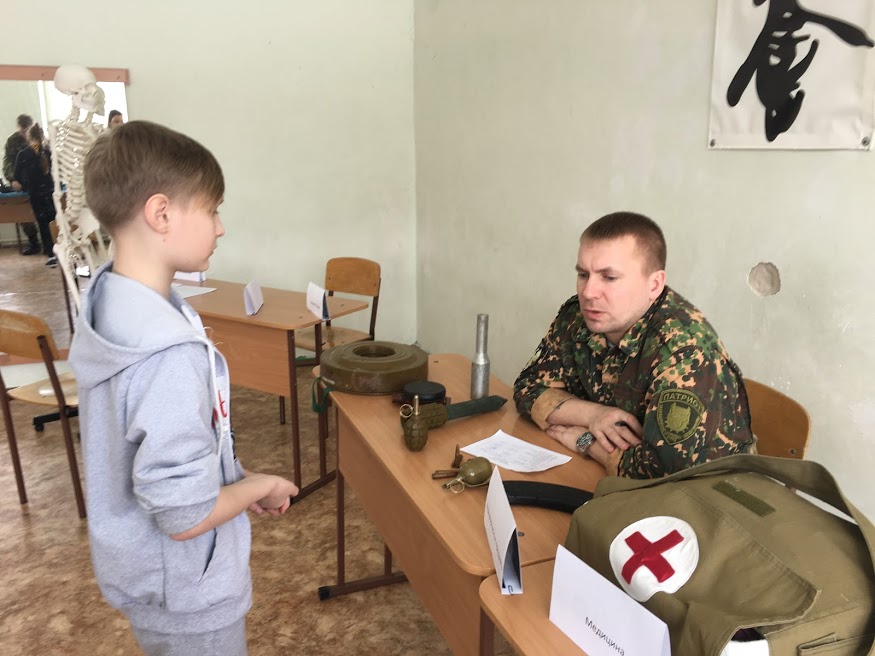 Обучено 30 человек
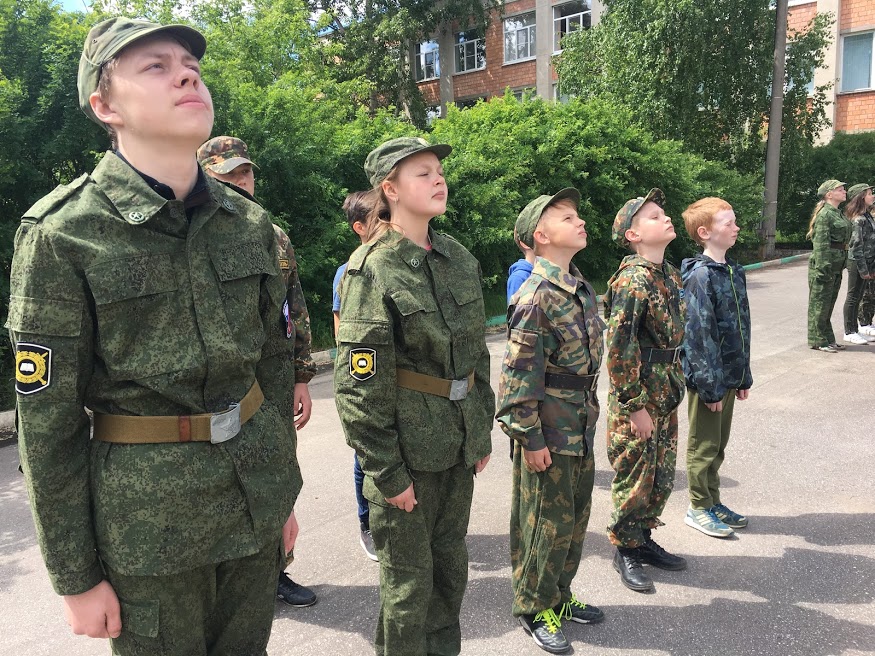 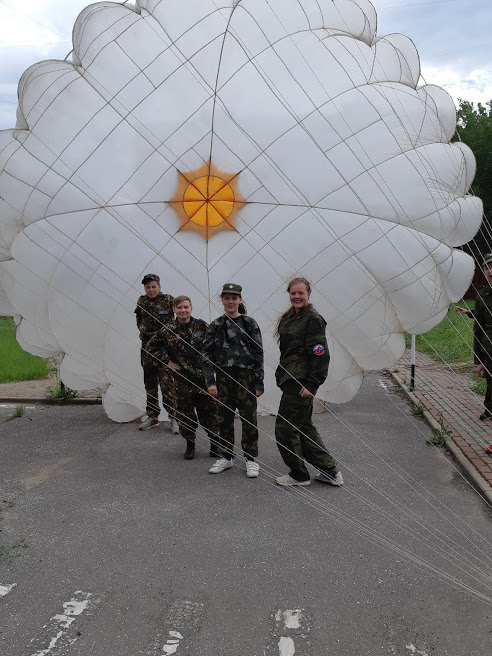 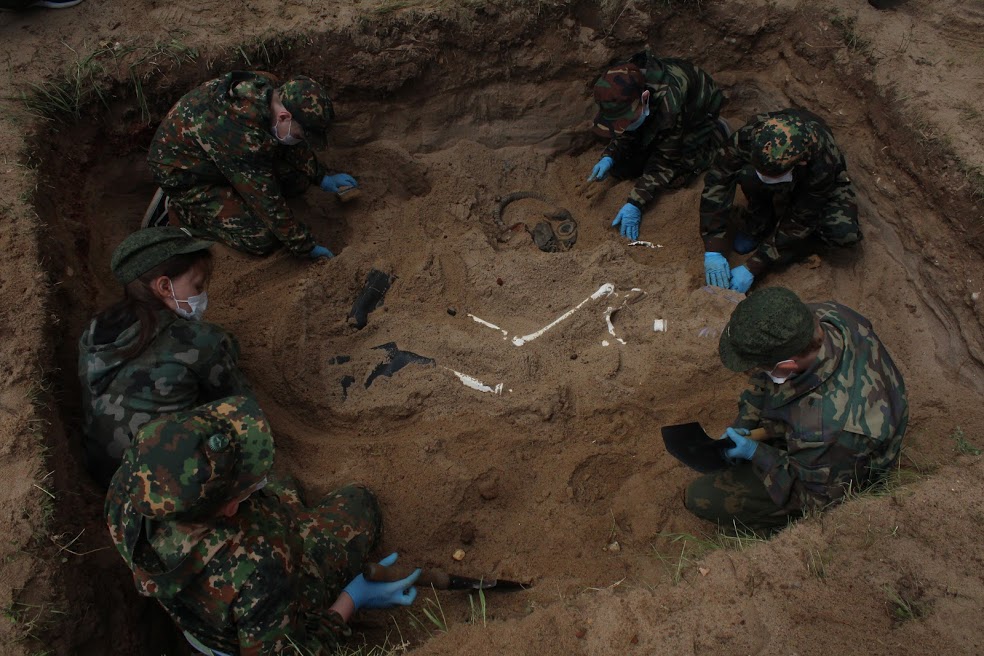 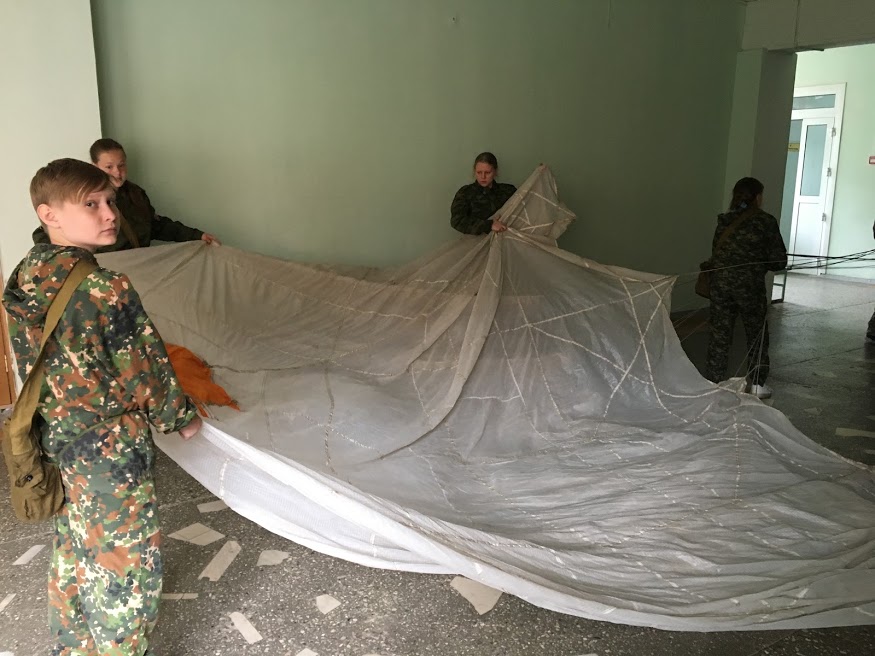 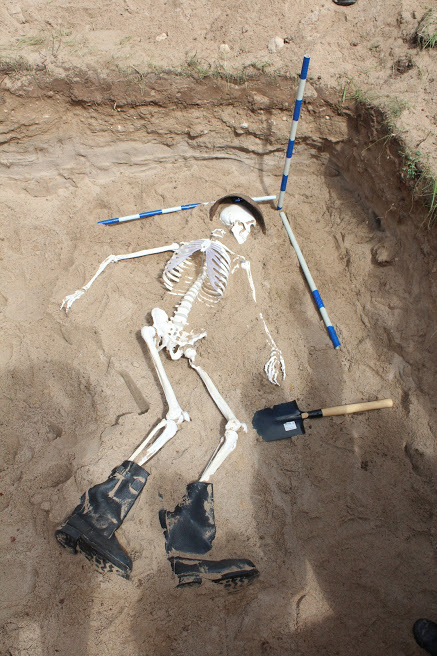 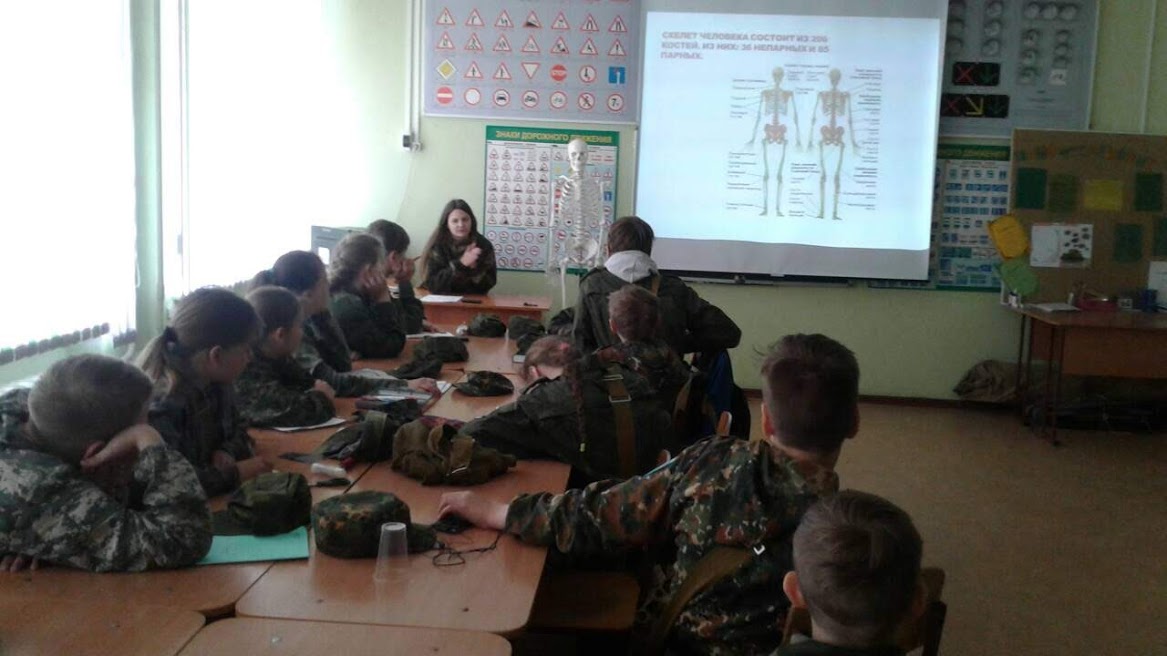 Летний лагерь 2018 «Юный следопыт»
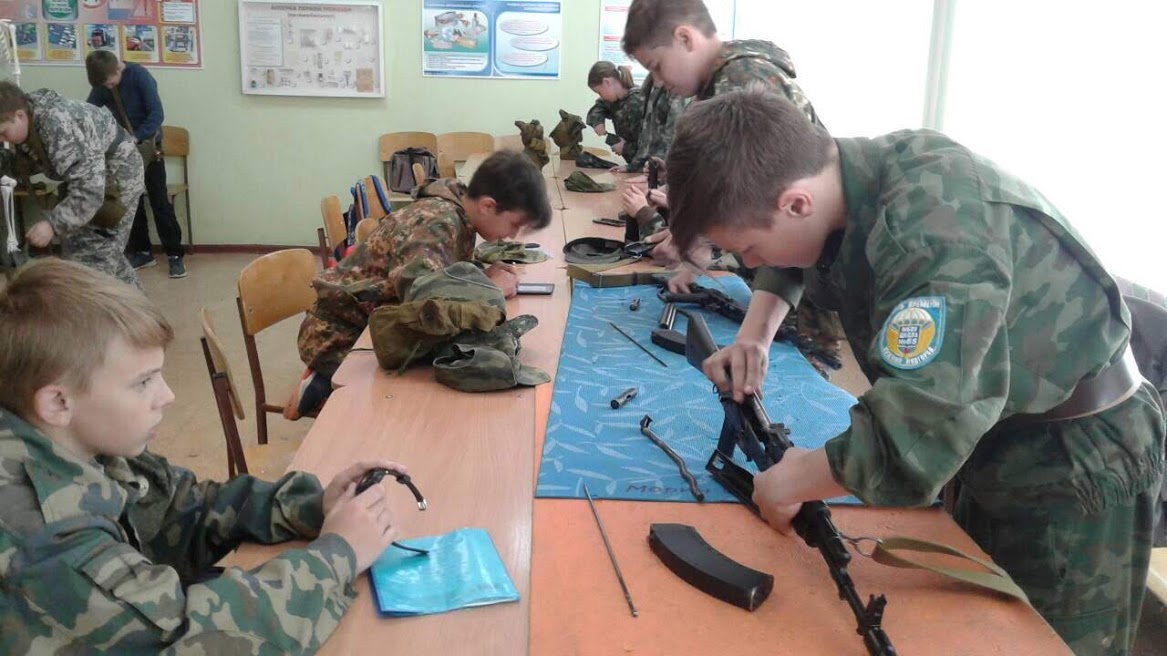 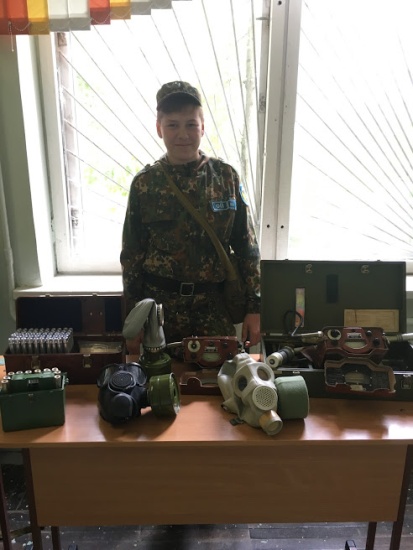 Обучено 16 человек
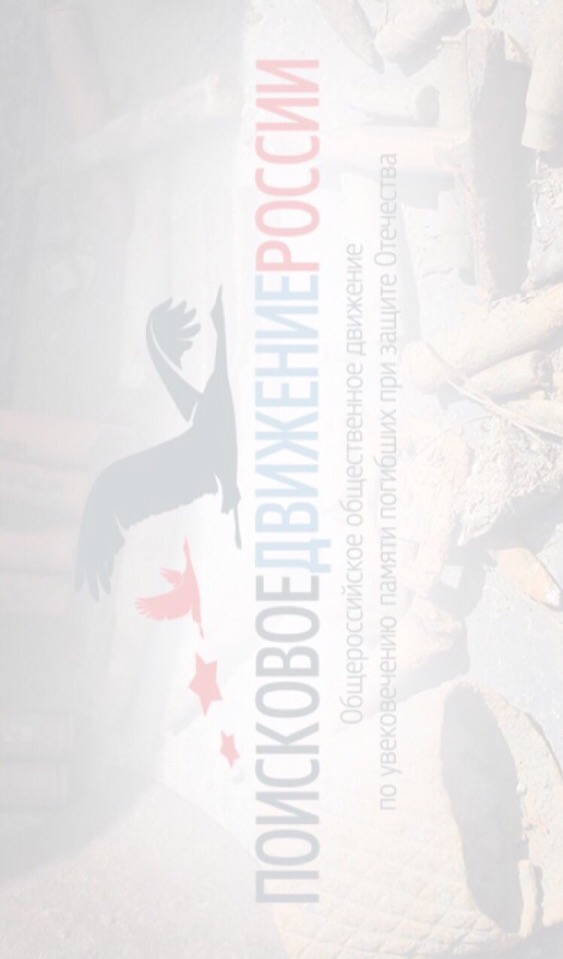 Исследовательская деятельность
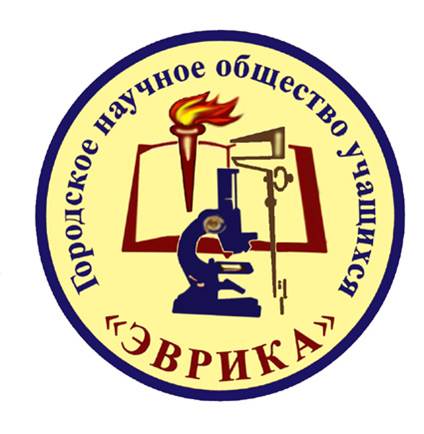 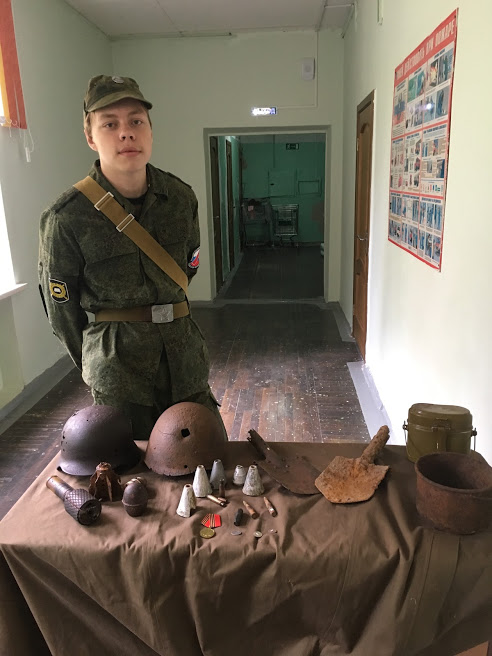 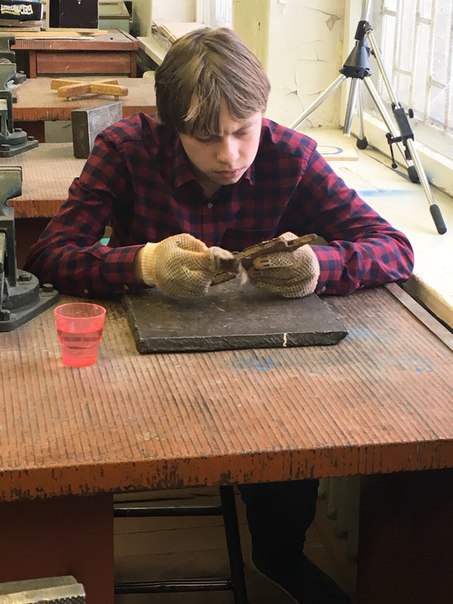 По трехлинейке Мосина была установлена судьба 
красноармейца из Эстонии Ехе Э.Ю.
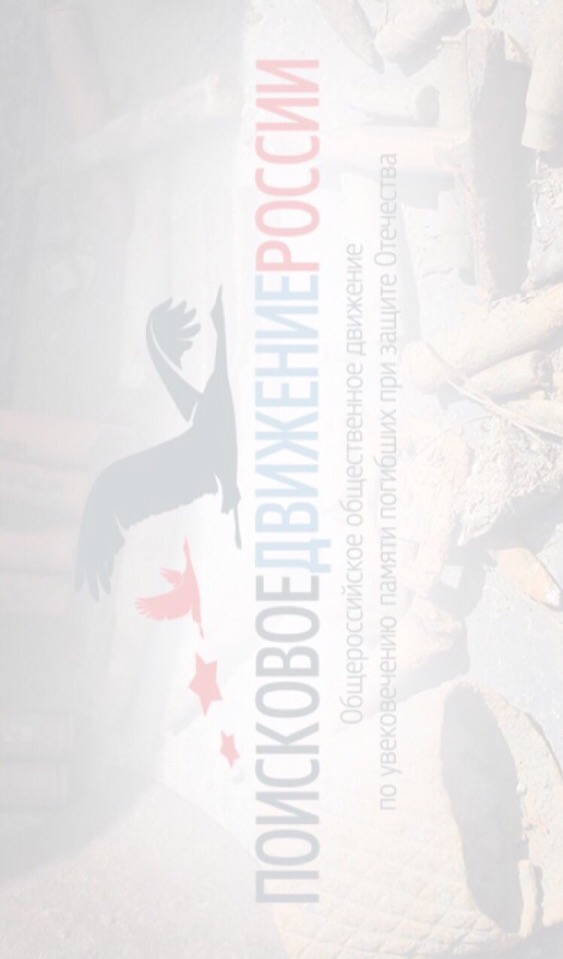 Музей отряда
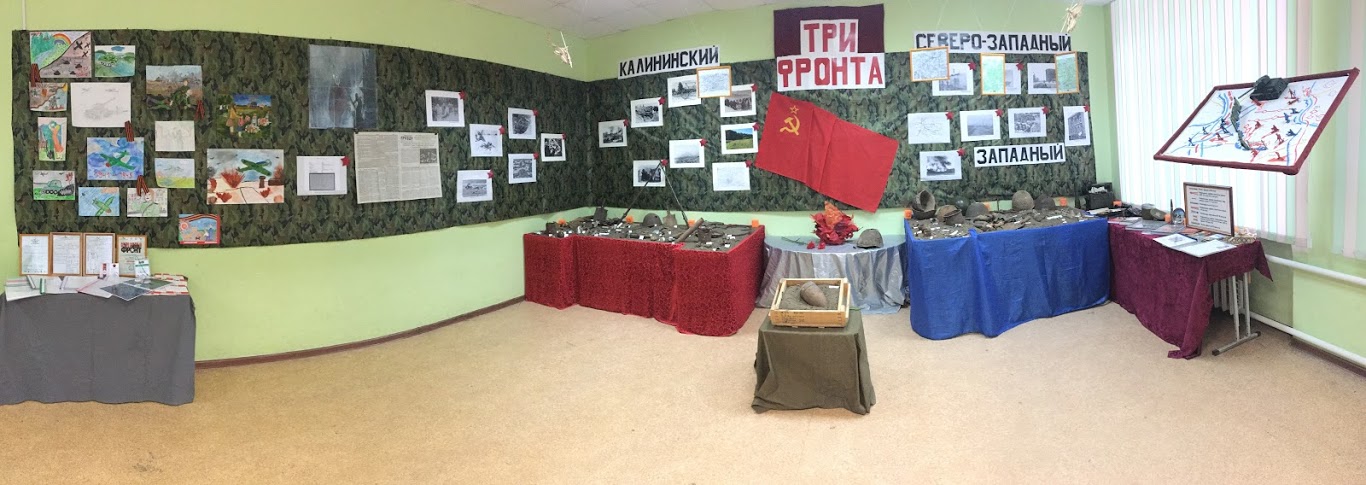 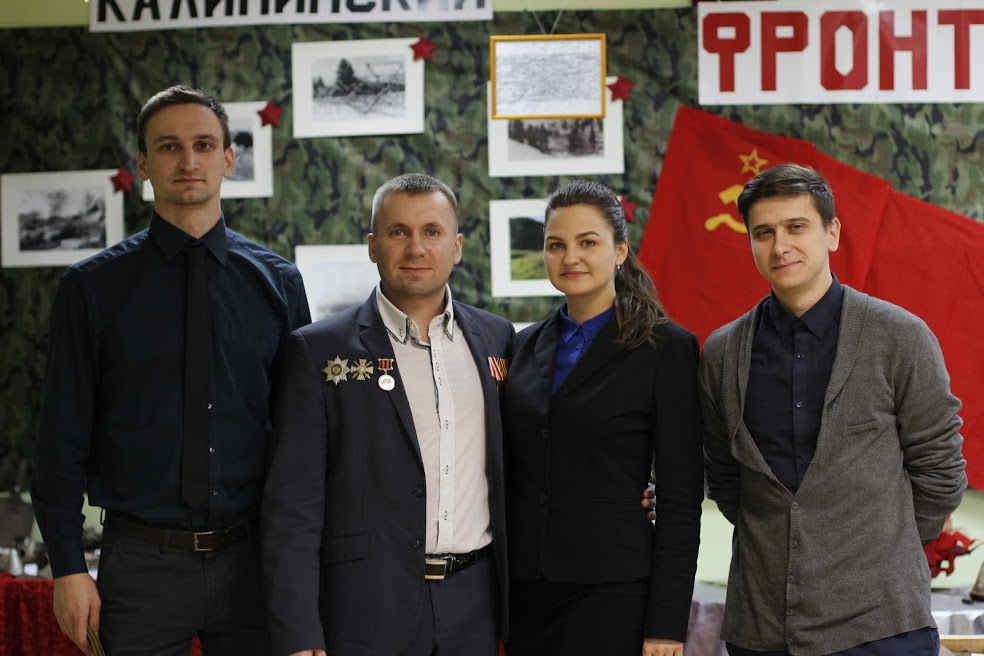 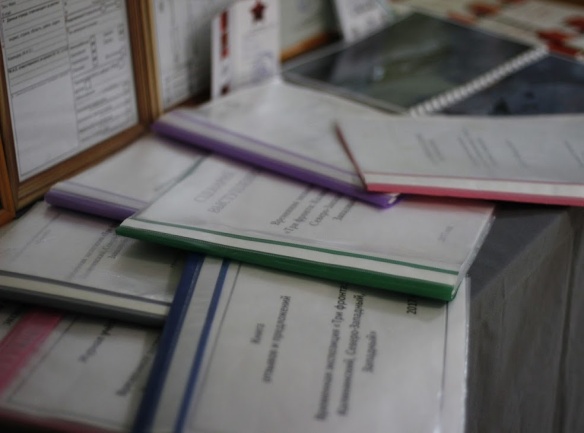 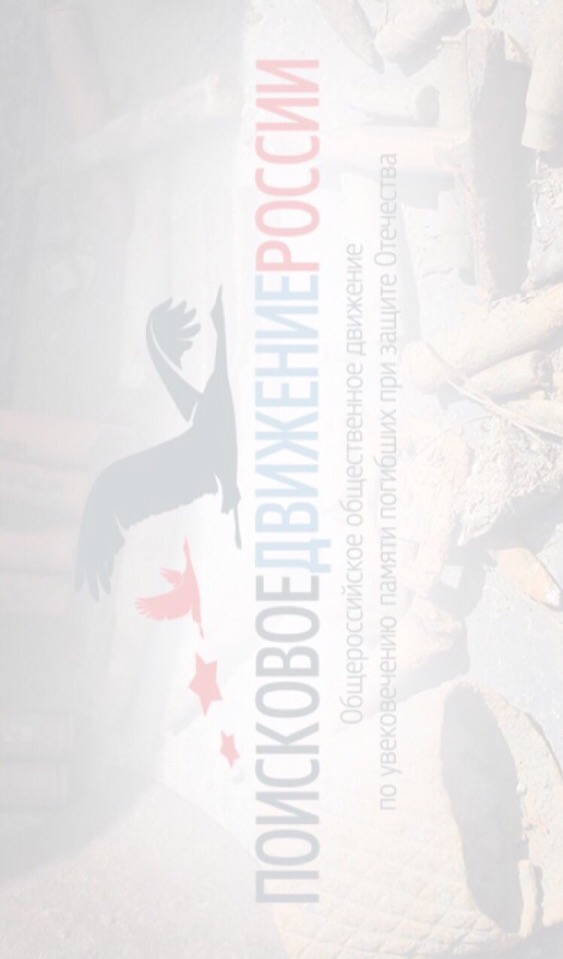 Круглый стол «Диалог поколений»ПО «Возрождение» г. МоскваВПО «Суть времени» г. Н. Новгород
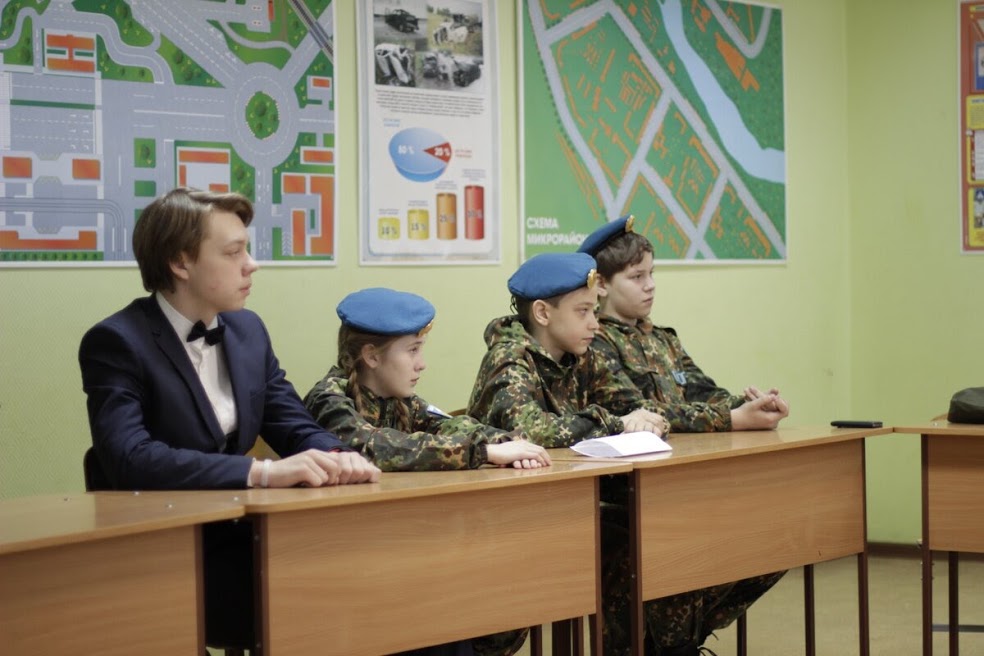 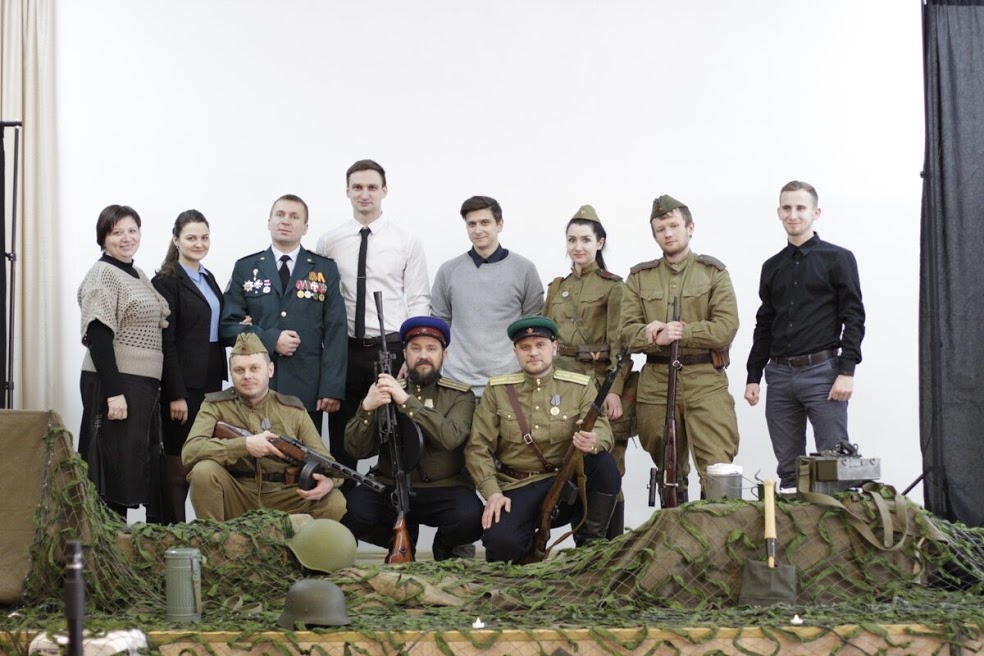 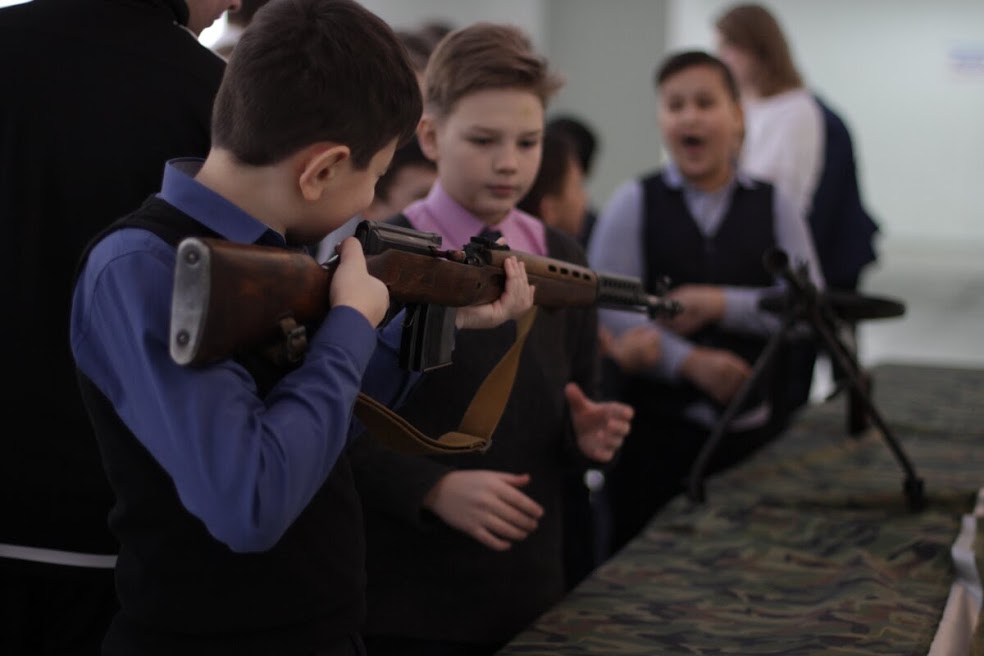 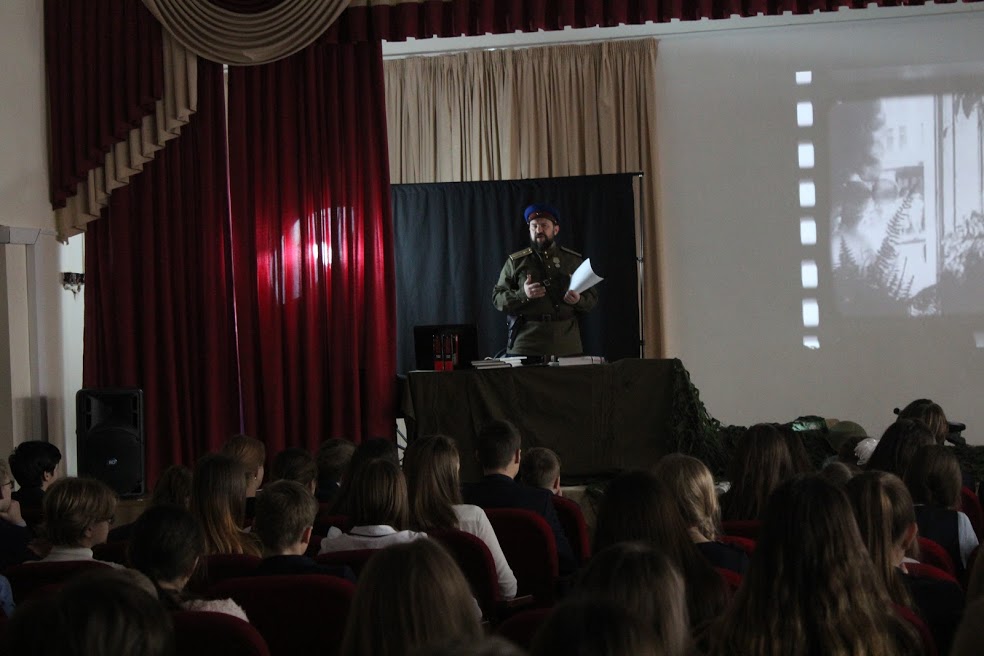 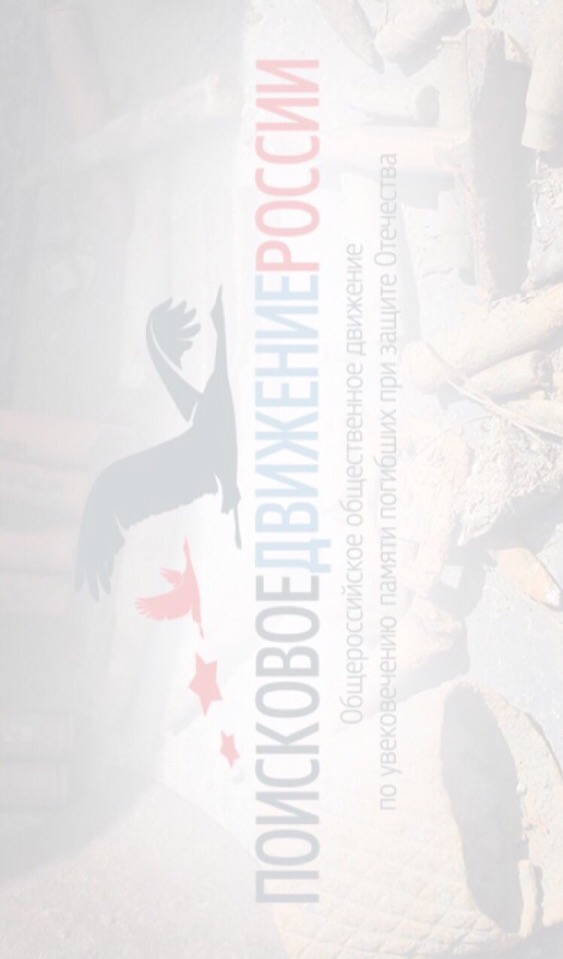 Слет поисковых отрядов УФО Челябинская область г. Чебаркуль
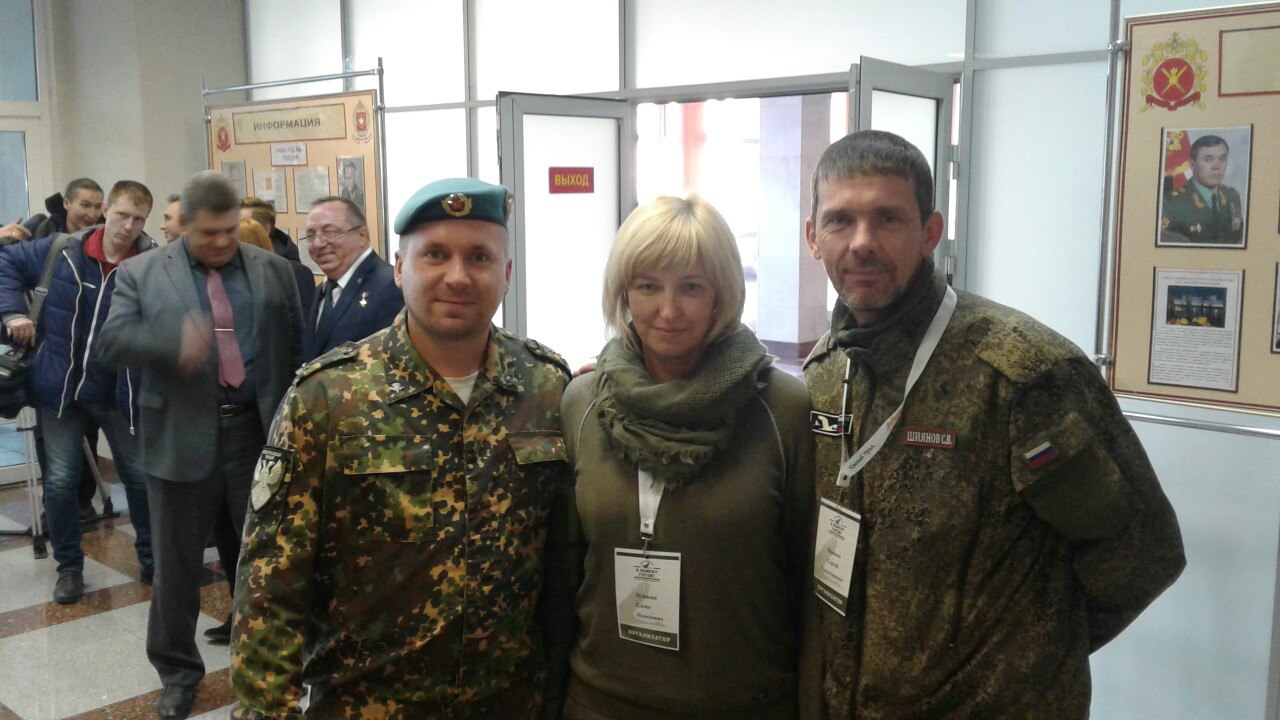 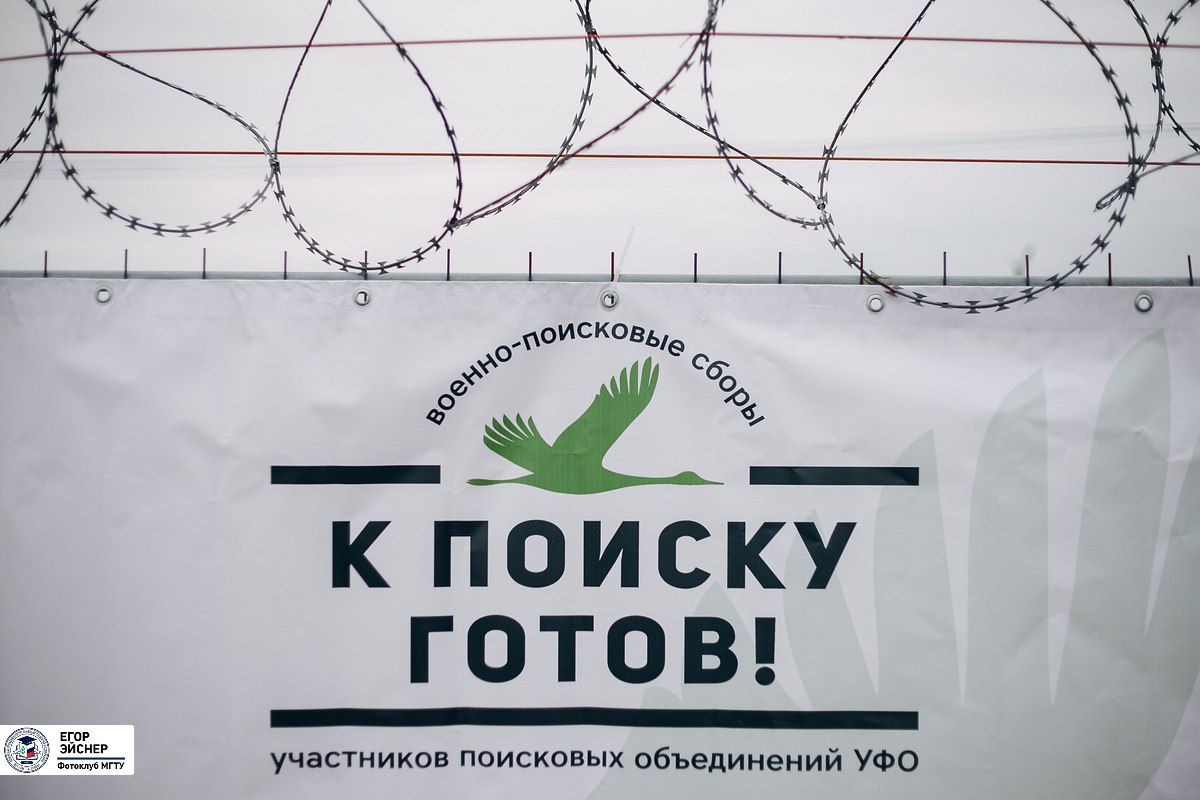 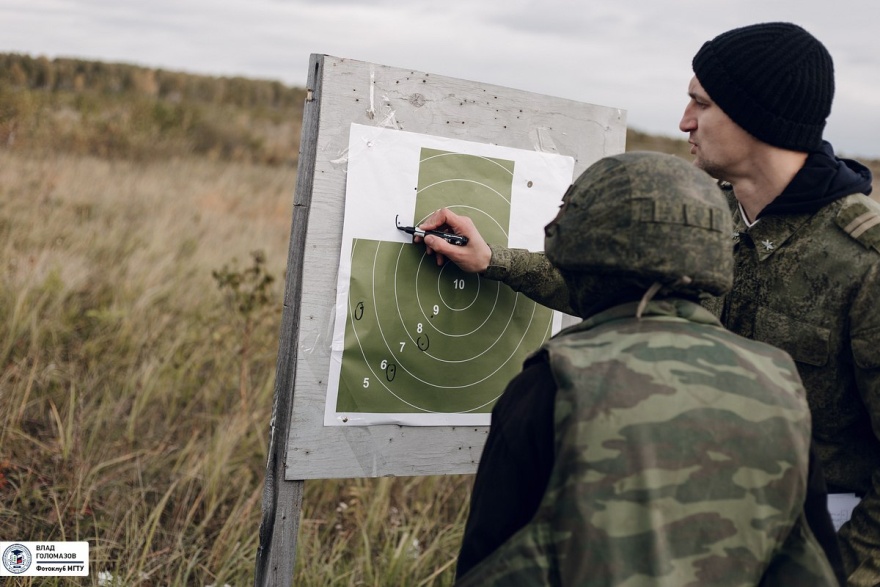 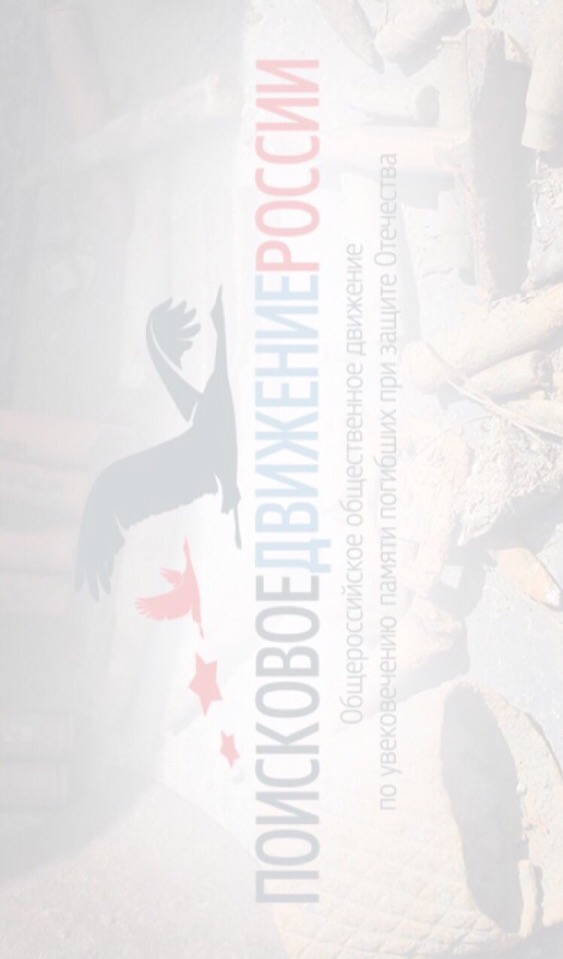 Грантовая поддержка
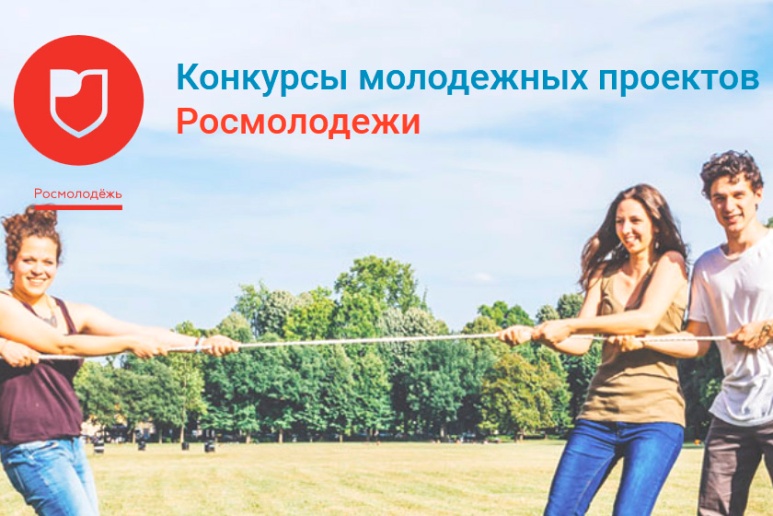 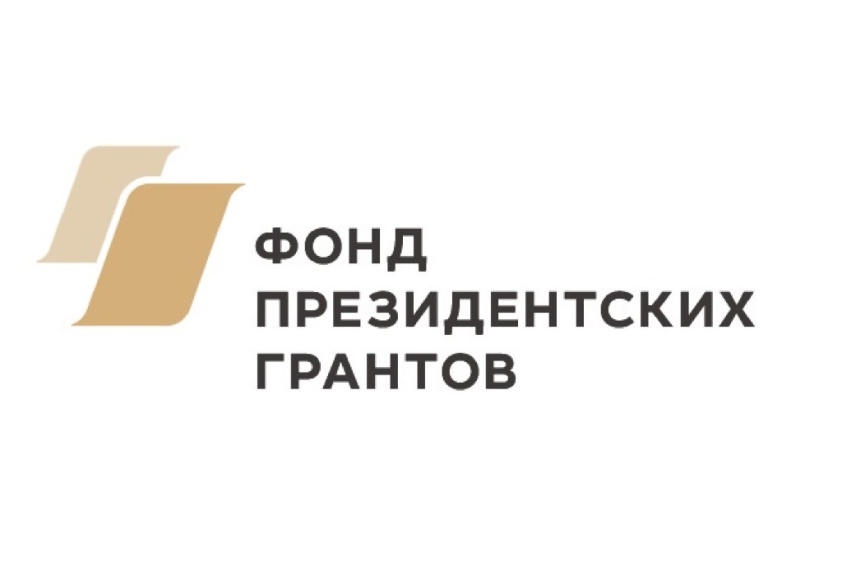 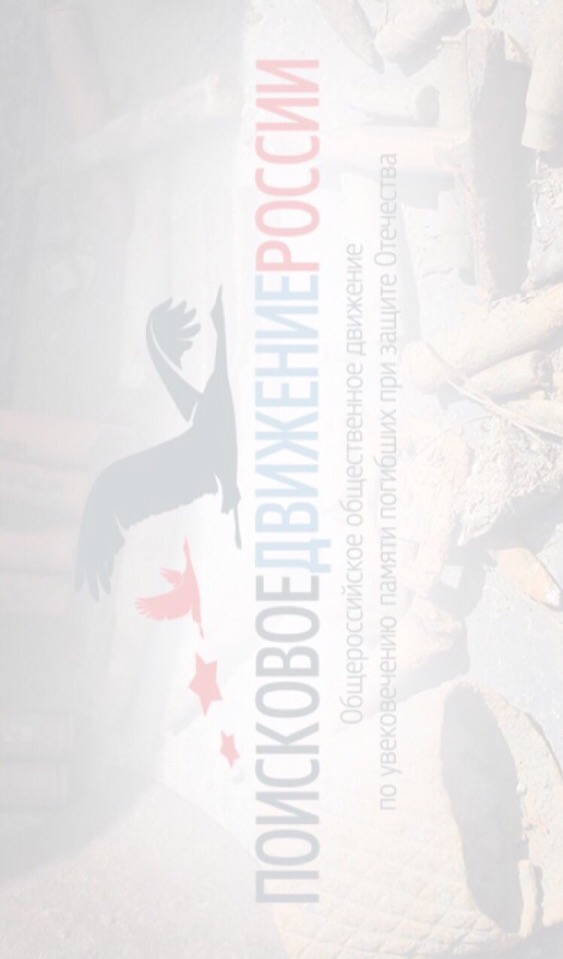 Марш Памяти 2018
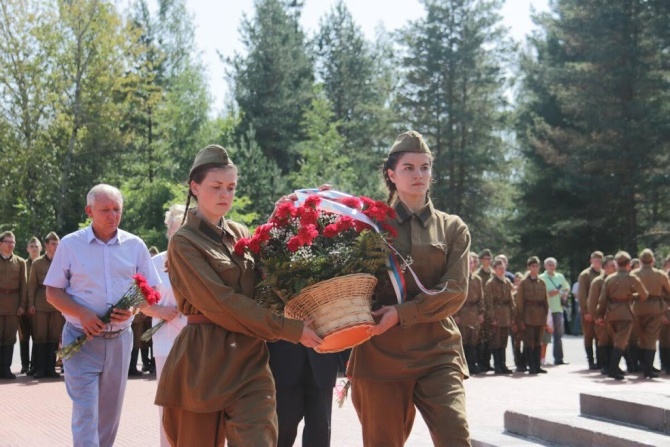 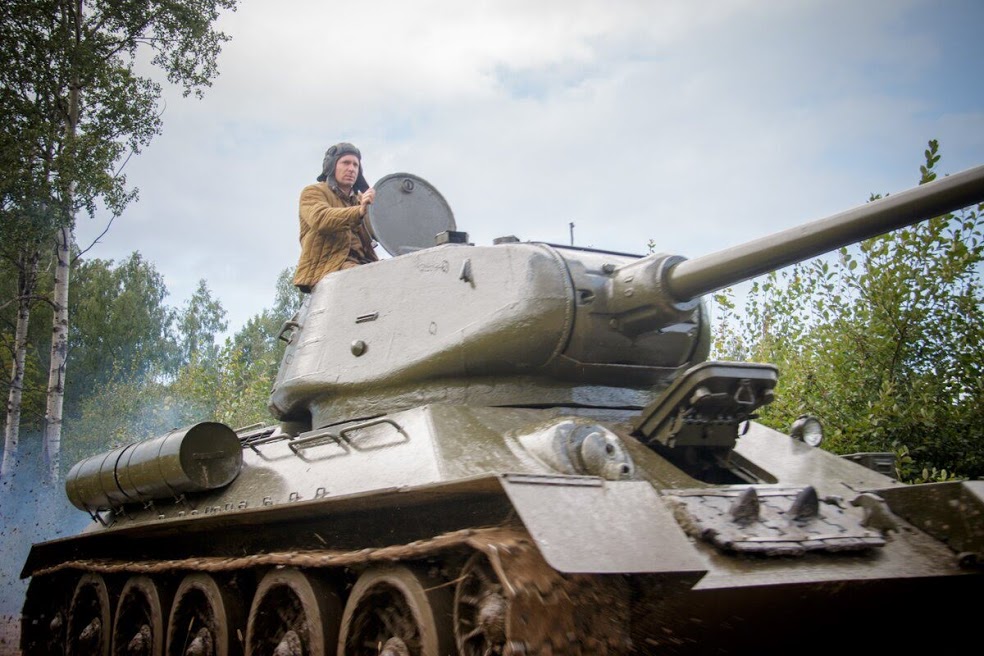 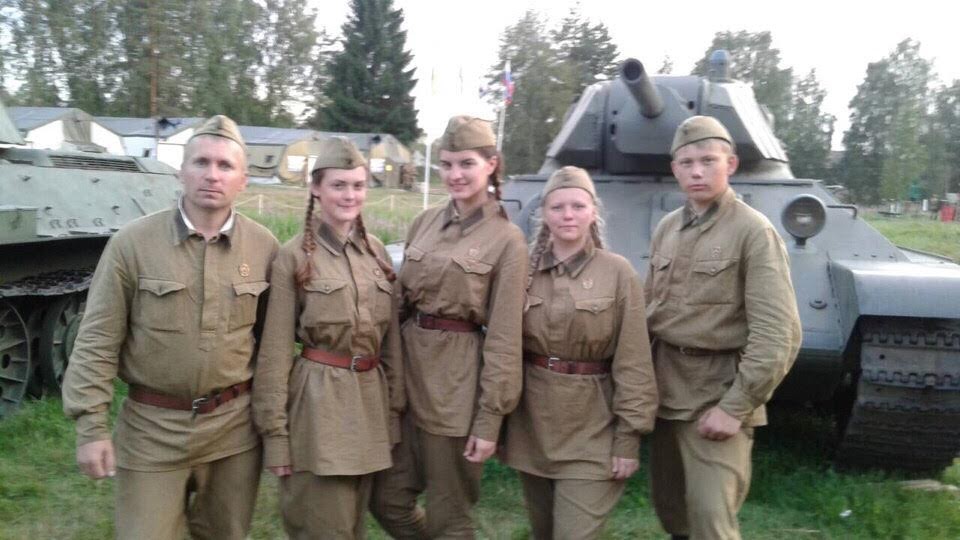 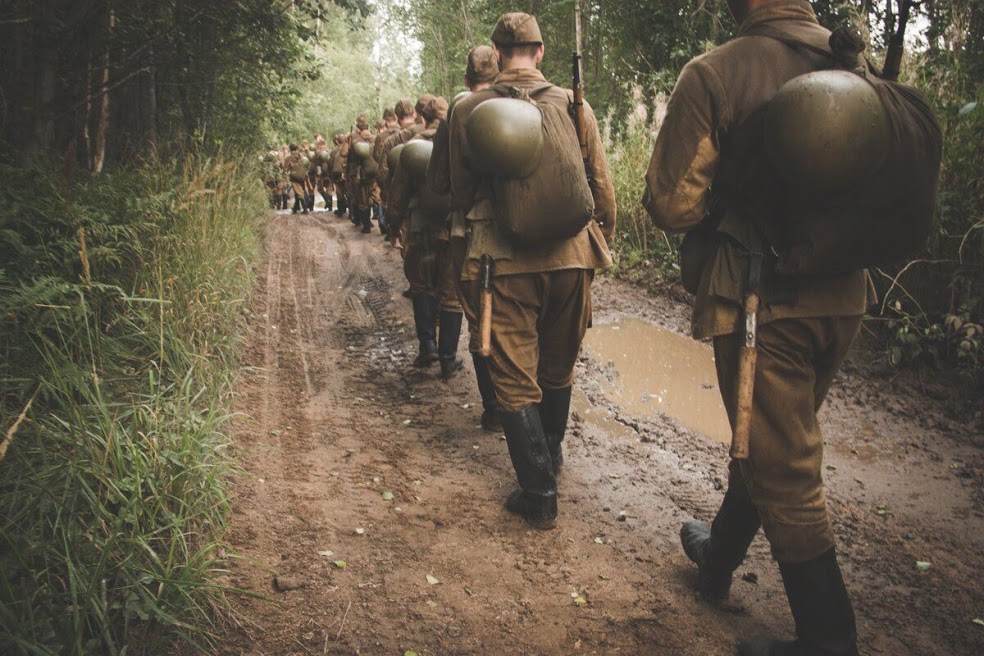 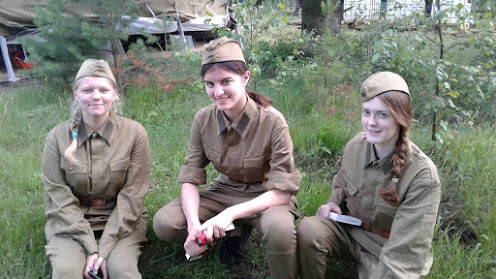 Сюжет Первого канала